TOP DESIGN IDEAS FOR AGING-IN PLACE - A PHOTOGRAPHIC STUDY BRIDGES CONFERENCE - 2018

Attractive Ideas for Easy Living
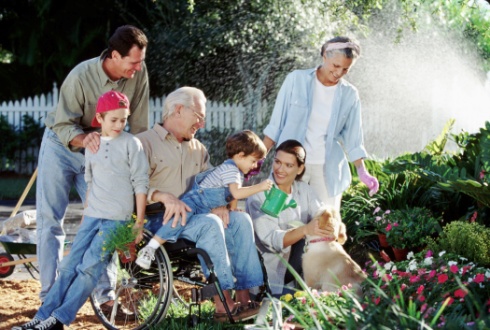 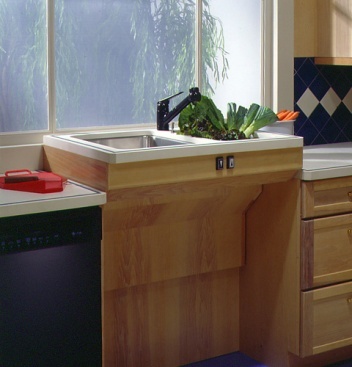 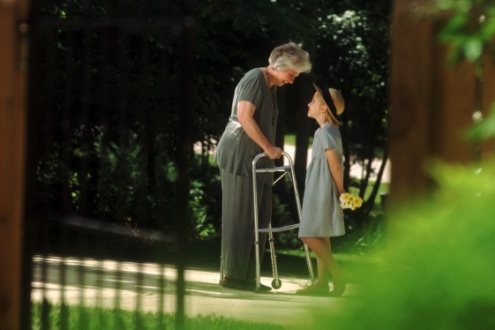 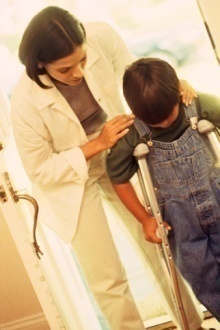 By Dan Bawden,  CAPS 
Legal Eagle Contractors Co.
Houston, Texas
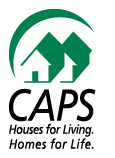 1
A LITTLE BIT ABOUT ME…
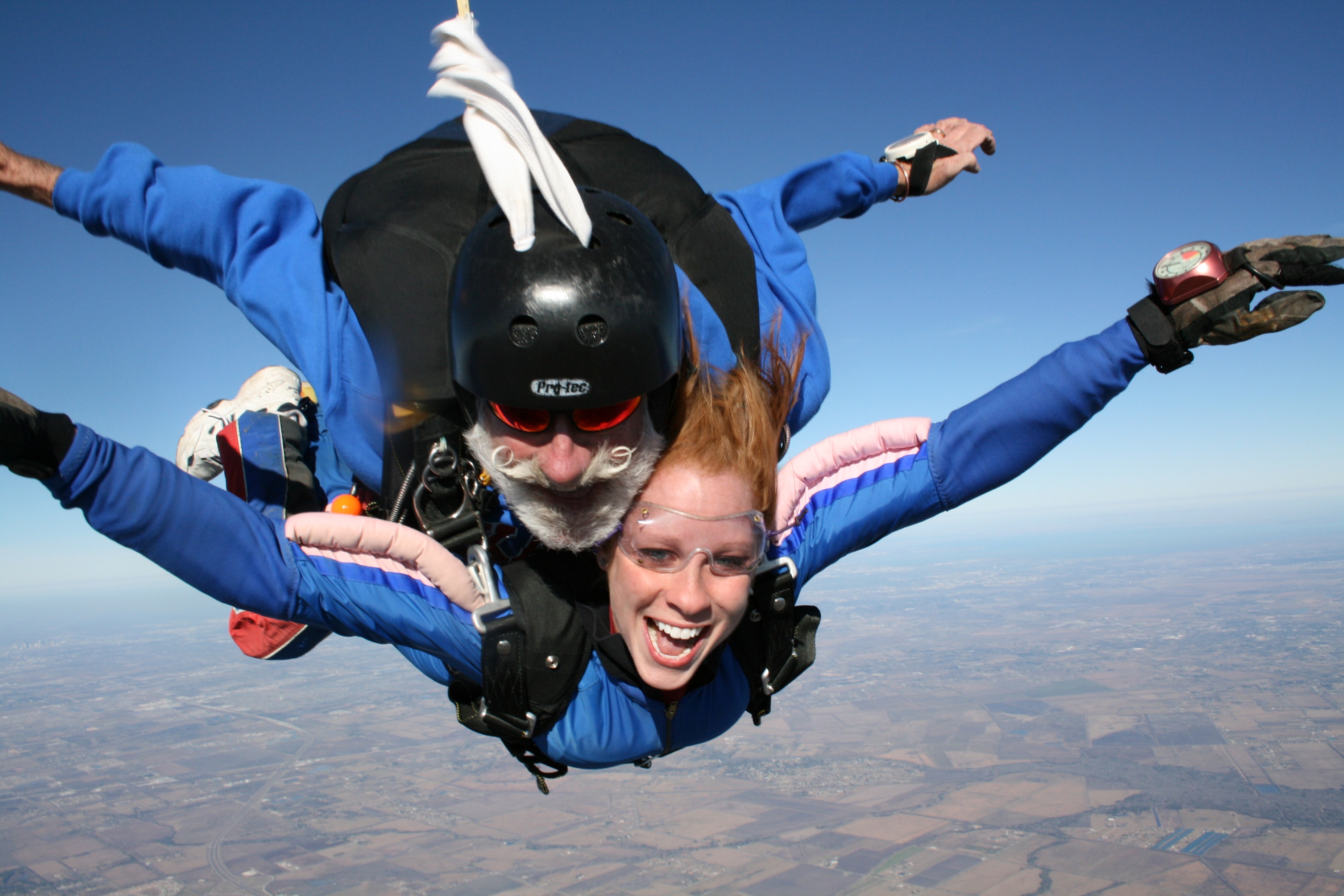 2
89% Of Americans Over 65 Want to Age in Place
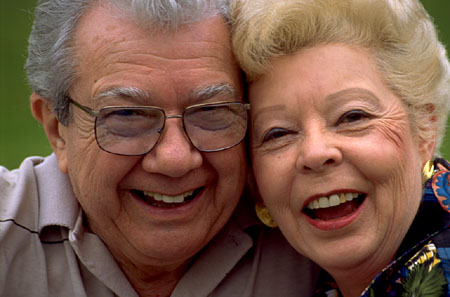 3
You Might Be Surprised to Learn That…
Aging in Place & universal Design:

Can allow you to stay in your home much longer than you expected
Create age-friendly charm wrapped in out-of-sight conveniences
Provide safety in the home, especially in fall-prevention
Can actually add re-sale value to your home
Costs way less than 1 year in an assisted living facility
Is good for everyone in the family!
What is “Grand-Design”?
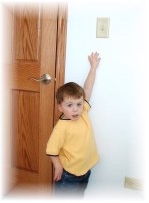 Ideas to make your home safer and more attractive –  with features that are usable by all of your family members… 
    From Grand-KIDS 
to 
             Grand-PARENTS!
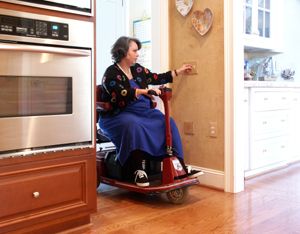 5
What does “CAPS” stand for?
“CERTIFIED AGING IN PLACE SPECIALIST”
+/- 7000 Graduates in the US & Canada have earned the Certification so far
Three full days of classes, with exams
Taught at the Greater Houston Builders Association Education Center Beltway 8
Costs about $600 for all 3 classes
Graduates listed by state on AARP website
6
Benefits of Choosing a “CAPS–Trained” Contractor.
There are contractors in Houston that specialize in Home Modifications for seniors and those with challenges.

AARP is our partner in this program

CAPS-Certified contractors know how to assess how well your home works for you, and recommend attractive changes.
7
INTERESTING STATS
40% of adults age 85+ live alone
33% of adults age 65+ live alone
20% of US population lives with one or more disabilities (56.7 million)
10% of US adults are caring for and adult or child with serious health issues
Courtesy of Ortman, et al.
8
READY FOR A SLIDE SHOW?
Let’s look at some home design ideas!
9
BARRIER-FREE BATHROOMS
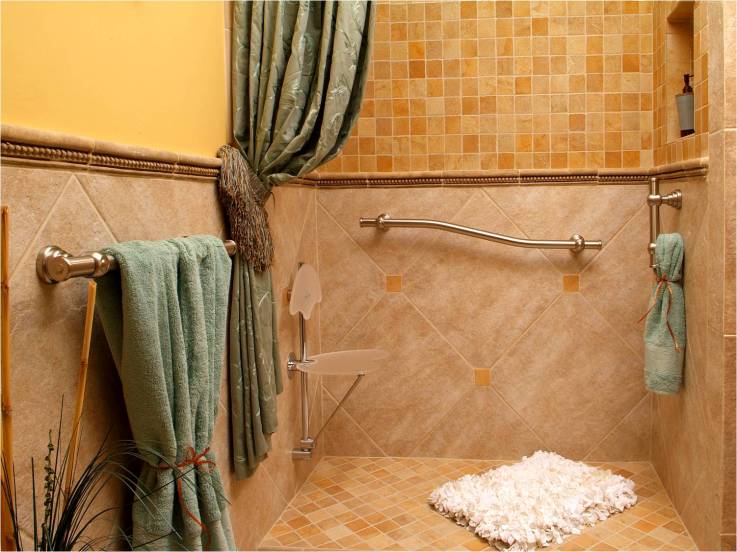 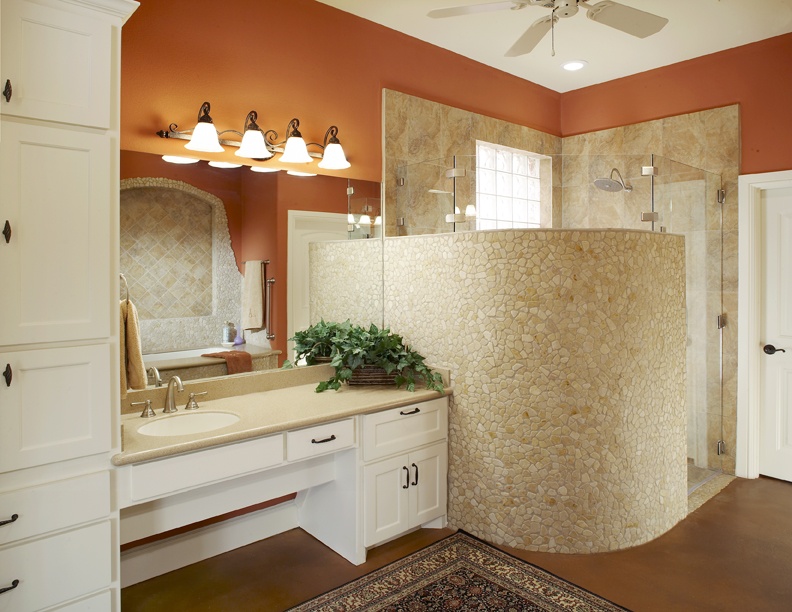 Can be stunning!
10
SHOWER ROOM
11
FOLD-DOWN SHOWER BENCH
Lixit spout for dog!
12
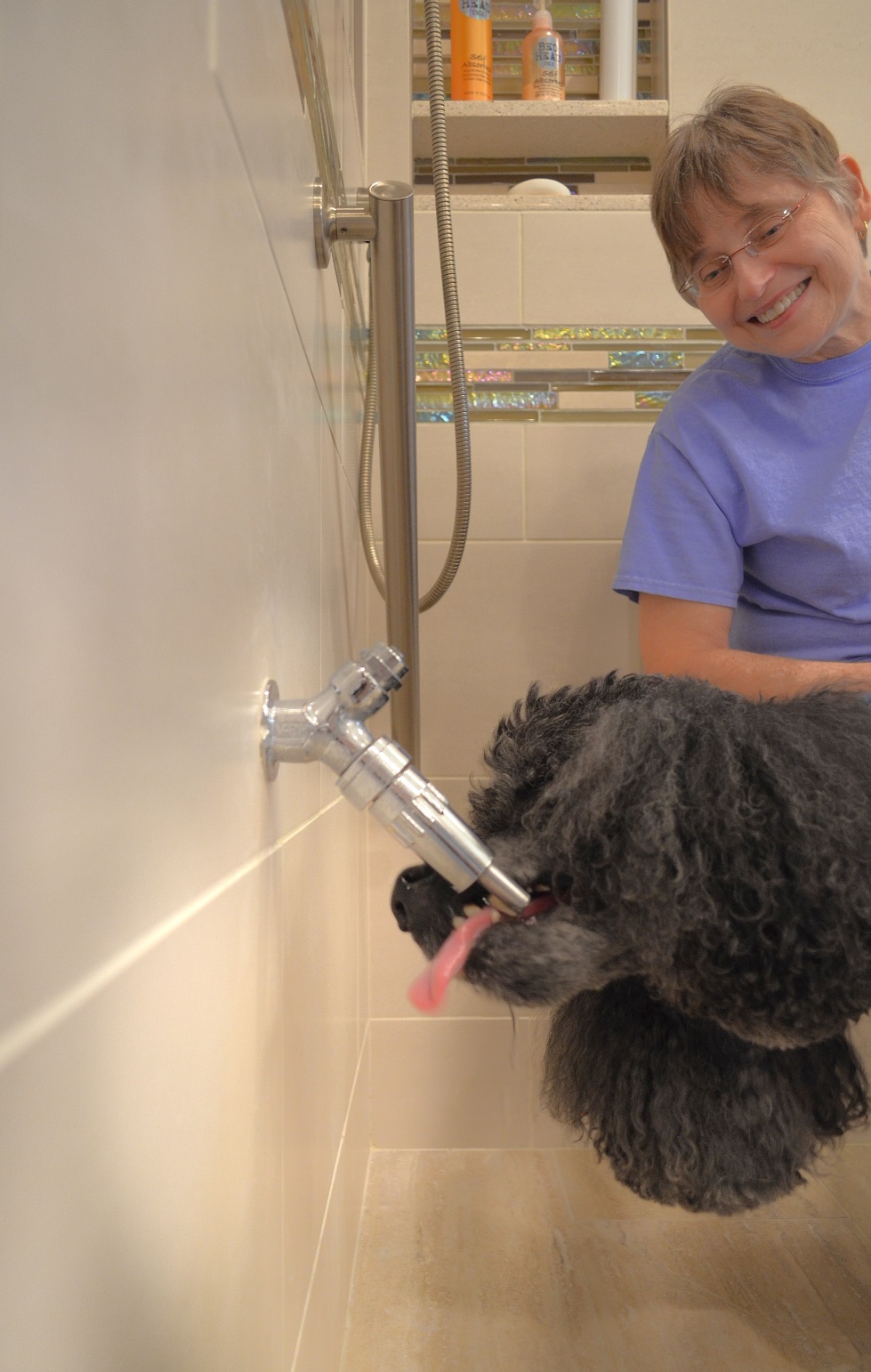 13
TOILET WITH TANK IN THE WALL
14
CARD DOOR TUB-SHOWER
15
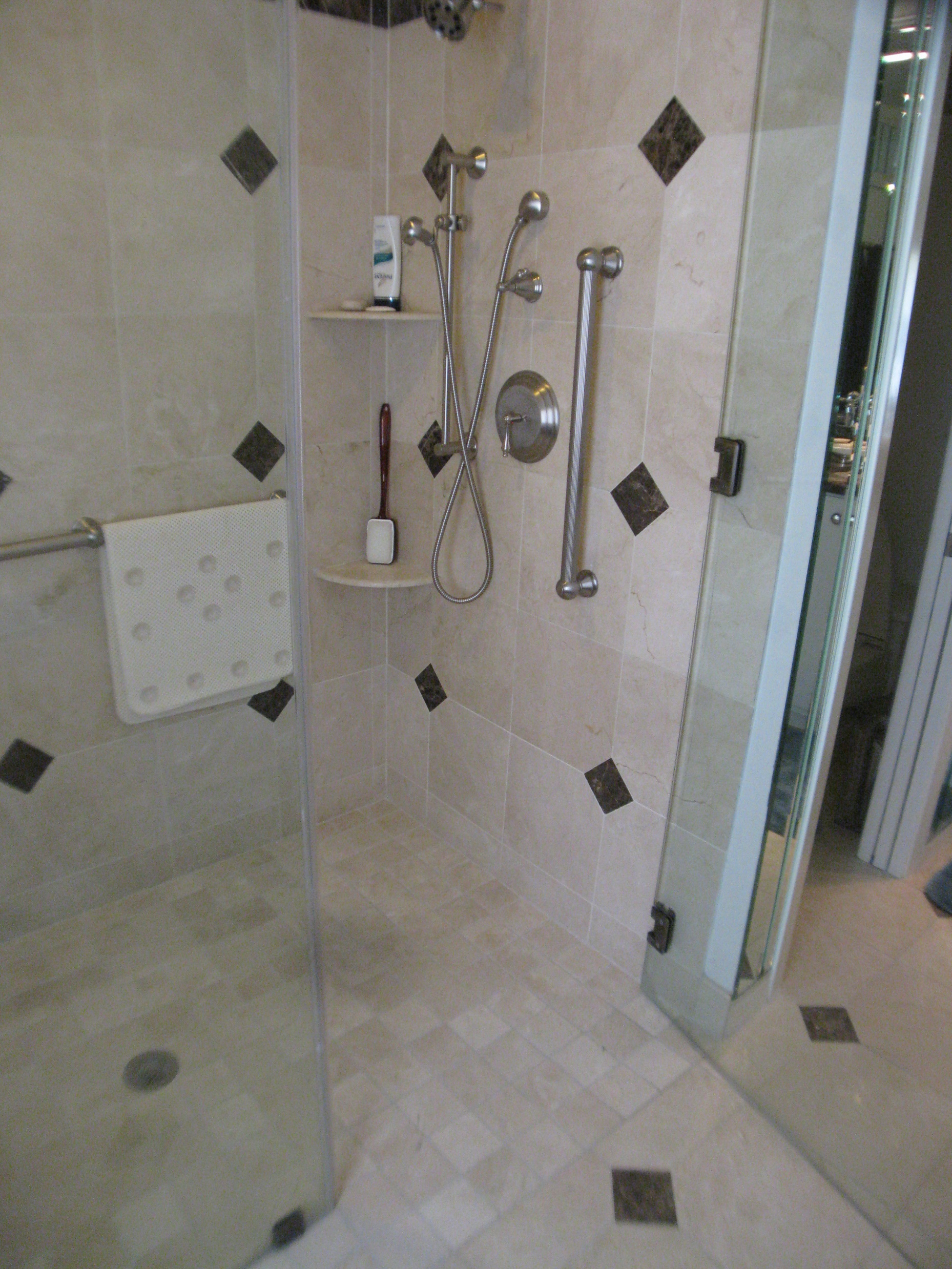 Dangerous !
Much better!
16
EXAMPLE OF NICE, INTEGRATED RAMPING
17
SIDE FAUCET
18
LED-LIT CLOSET RODS
19
ACCESSIBLE BATH
20
Curved Shower Rod
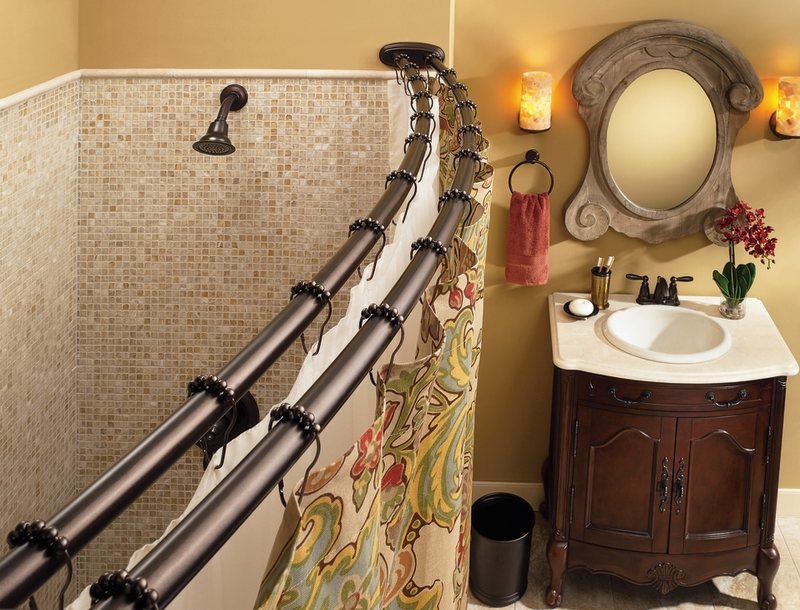 21
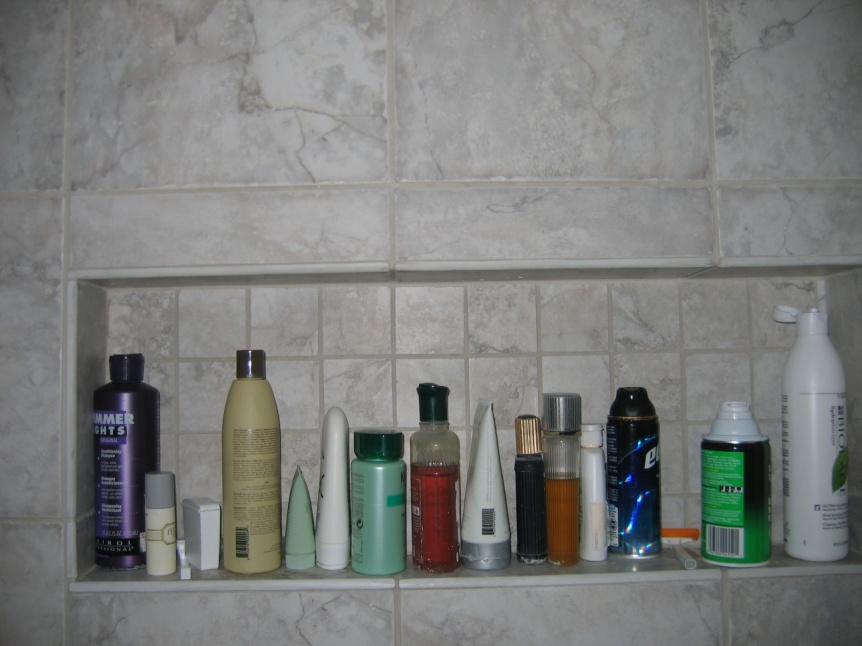 Shampoo box
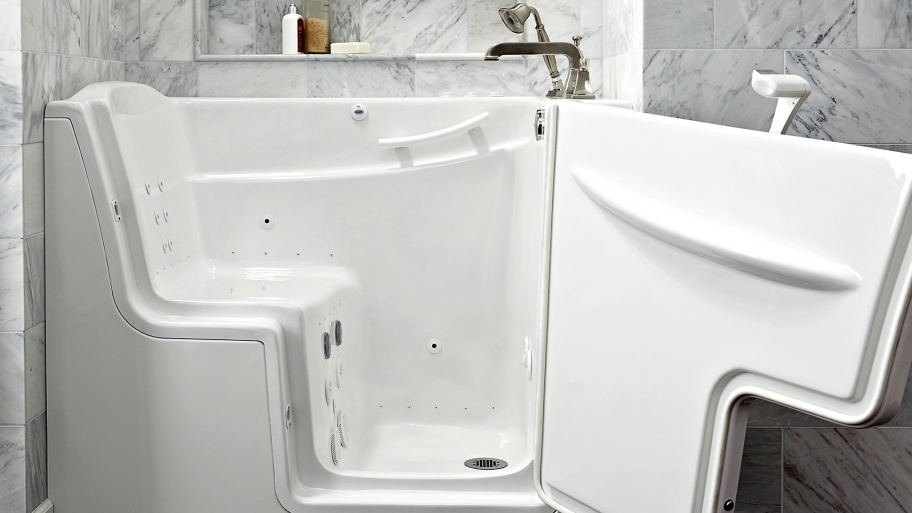 Car Door Tubs
22
Doing it Contemporary Style
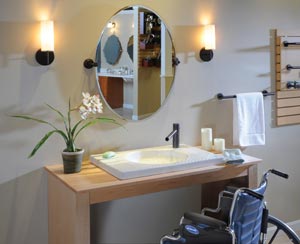 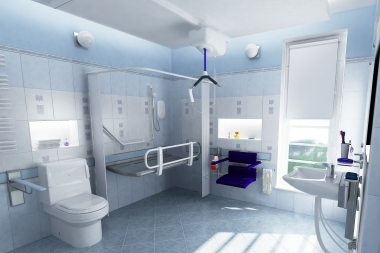 Japanese Universal Design(Yes, that is a toilet)
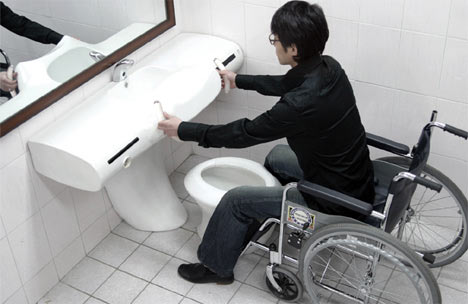 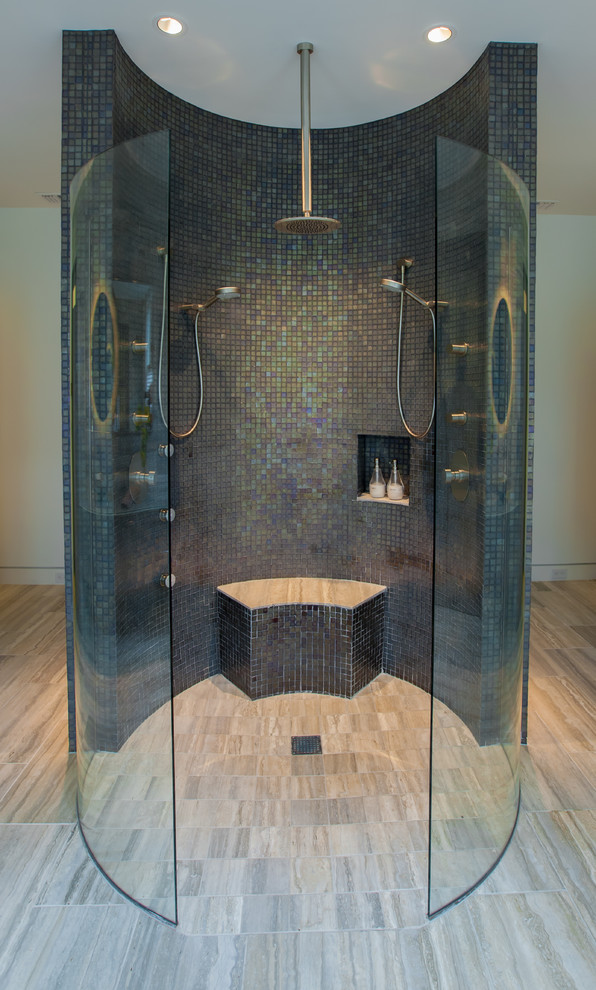 25
DOUBLE WALK-IN
26
Bidet ToiletsBe sure to get the one with WARM water
.
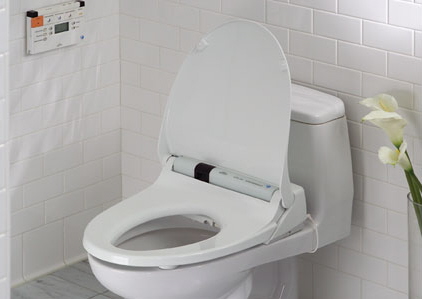 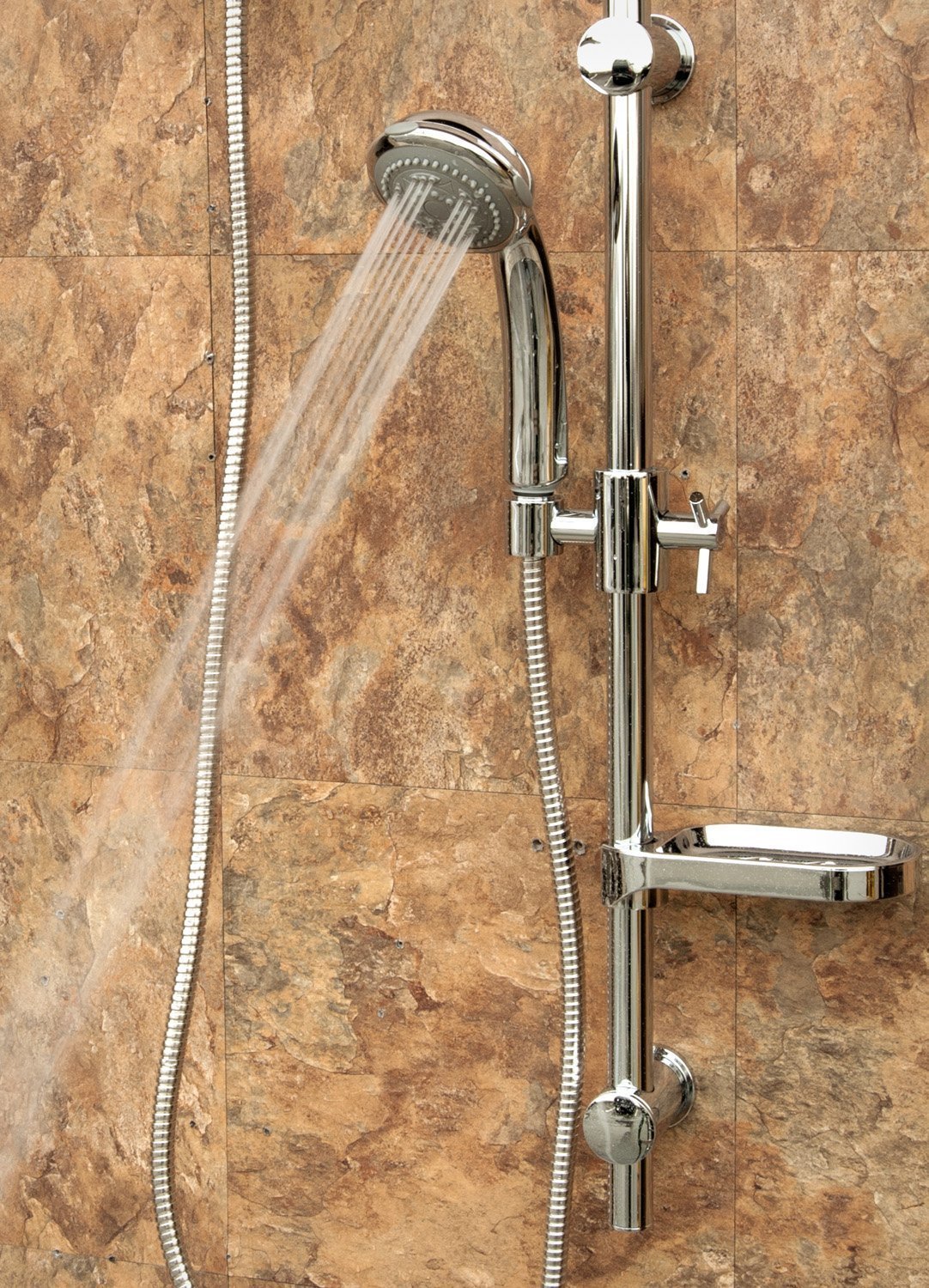 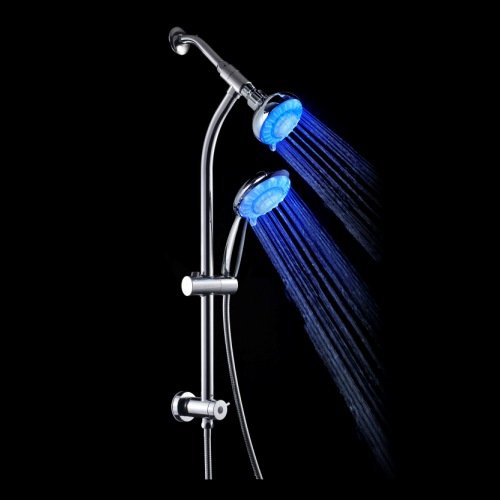 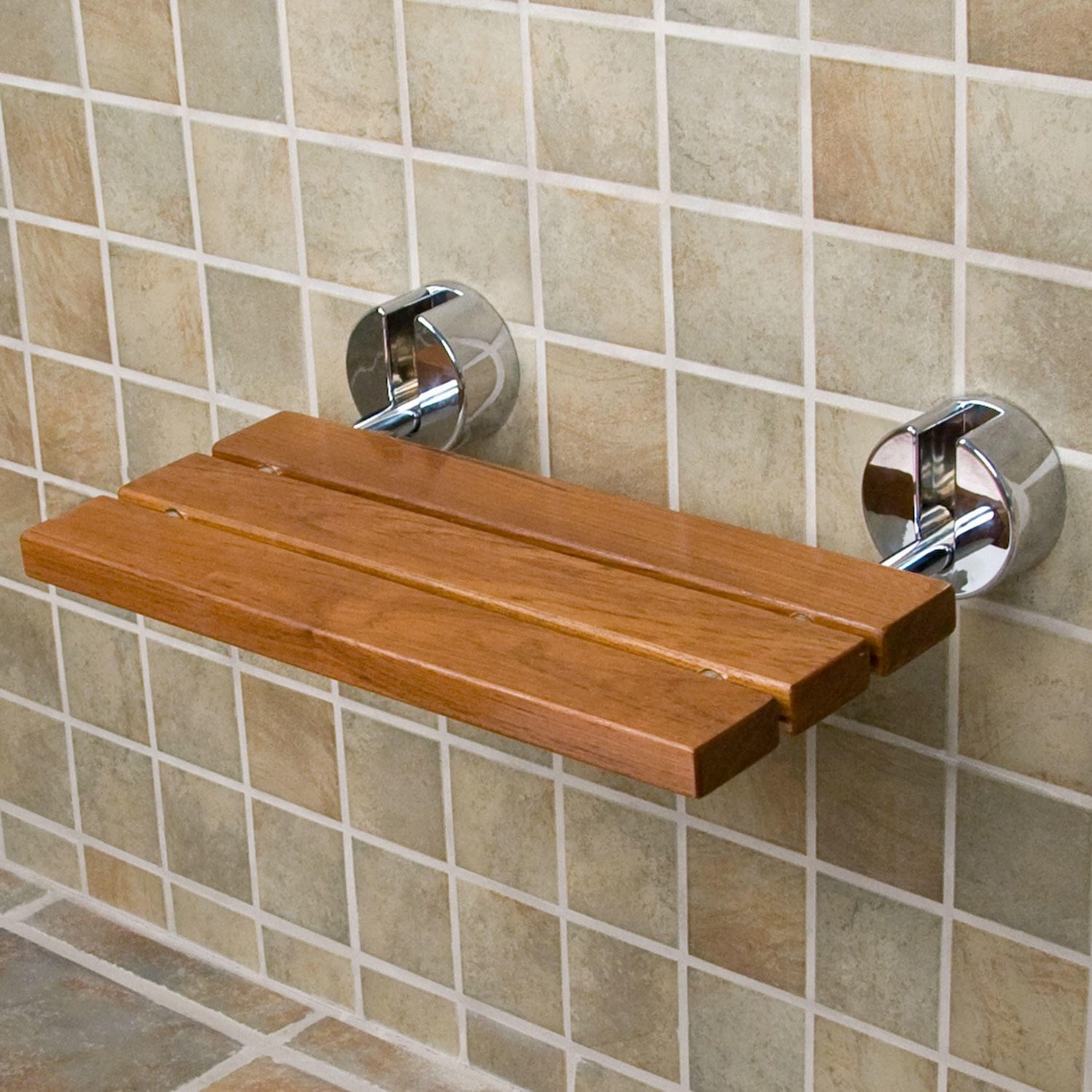 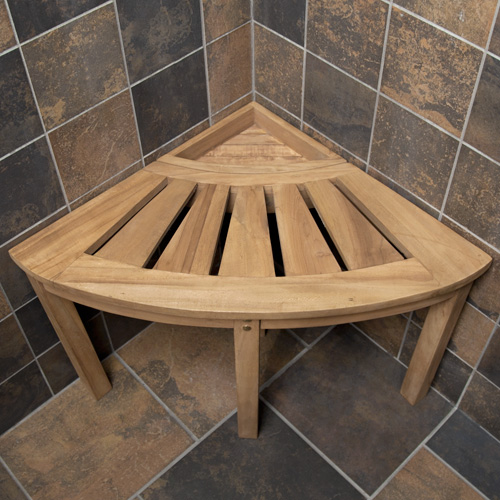 29
Gorgeous Grab Bars
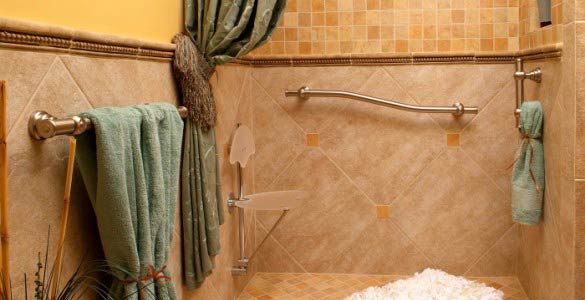 Handy Shampoo Boxes
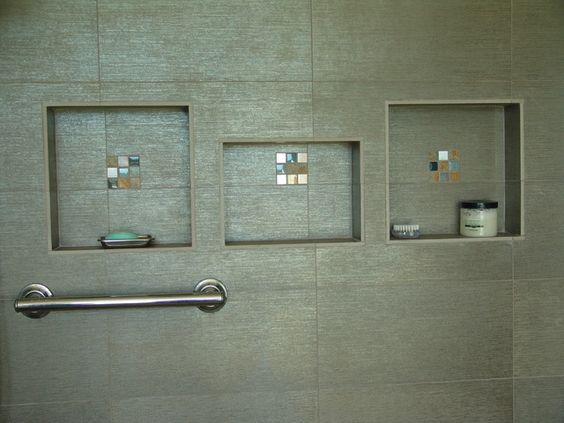 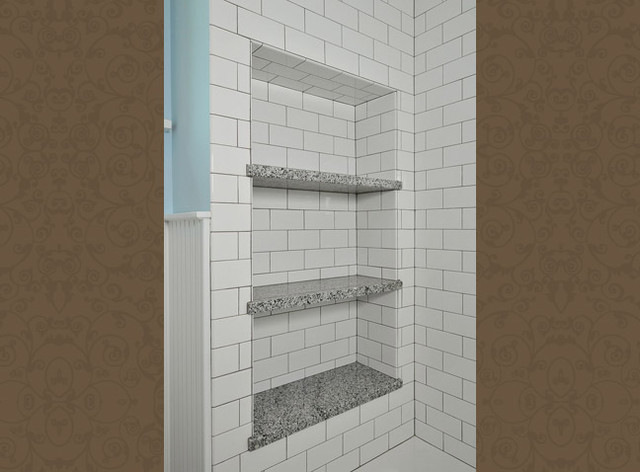 31
Nice Bath
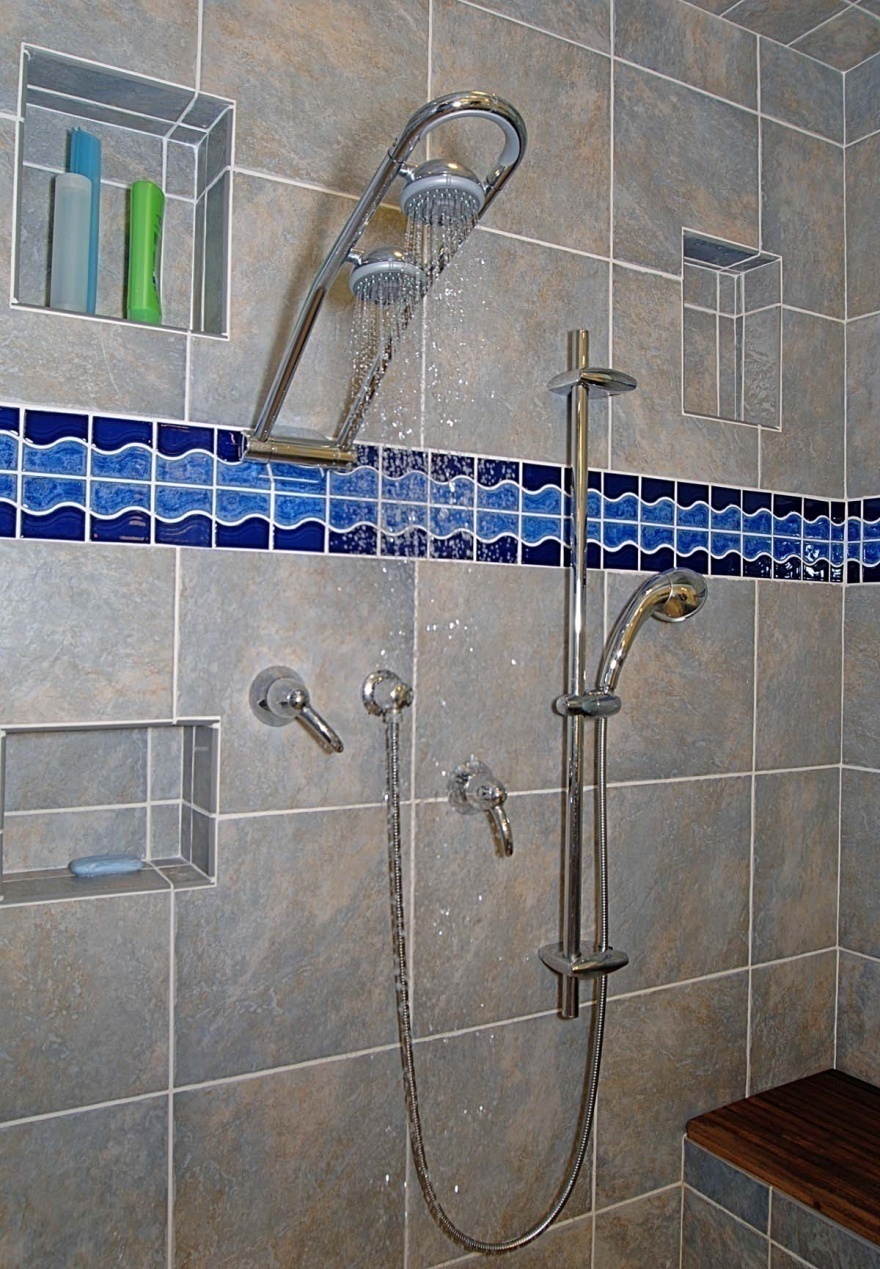 Hand-held shower head

Teak-topped bench seat

Adjustable water sources

Anti-Scald Fixtures
32
Shower and Walk-in Tub
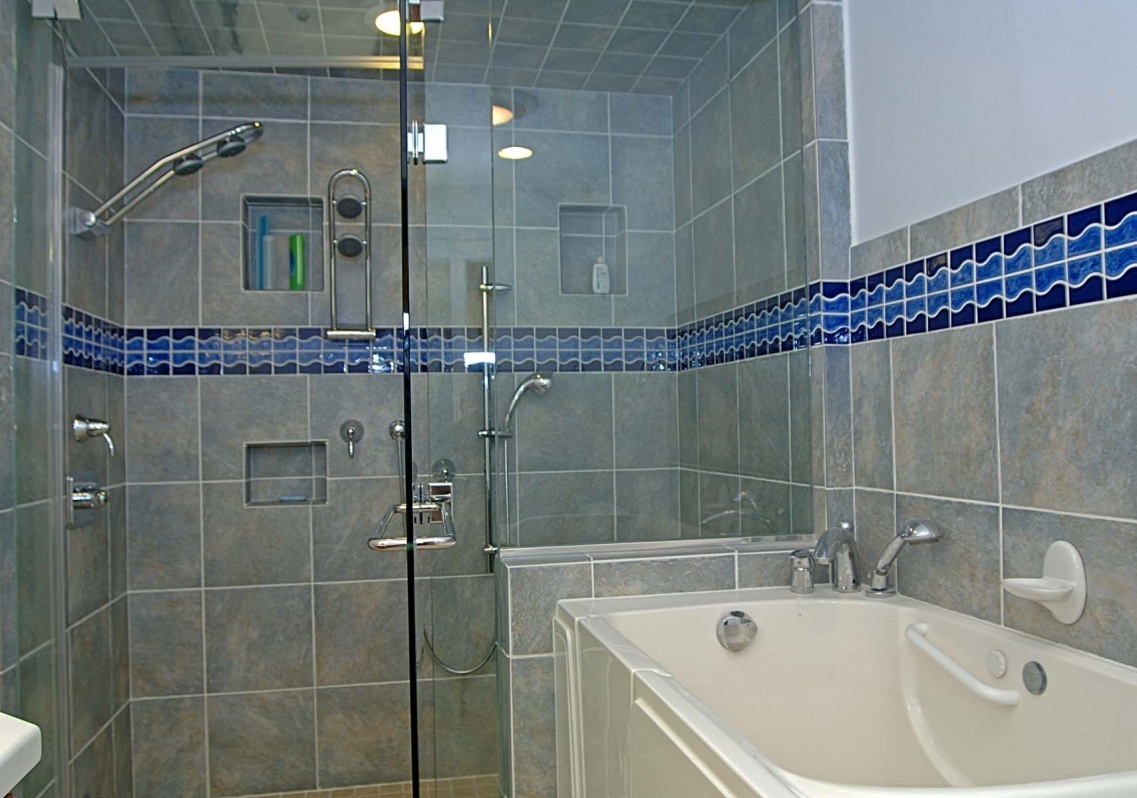 33
Shower head with “Pause Control”
Push button controls
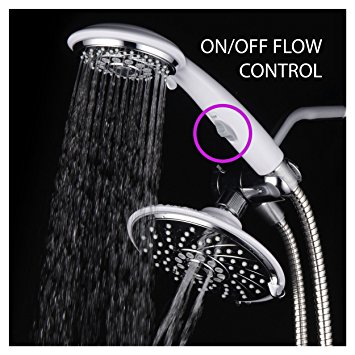 34
STYLISH “INVISIBLE” BARS
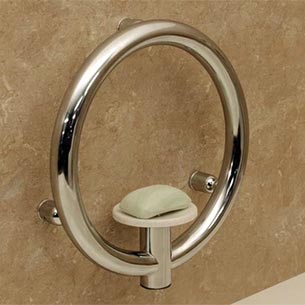 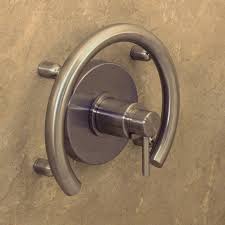 35
INVISIBLE GRAB RAILS
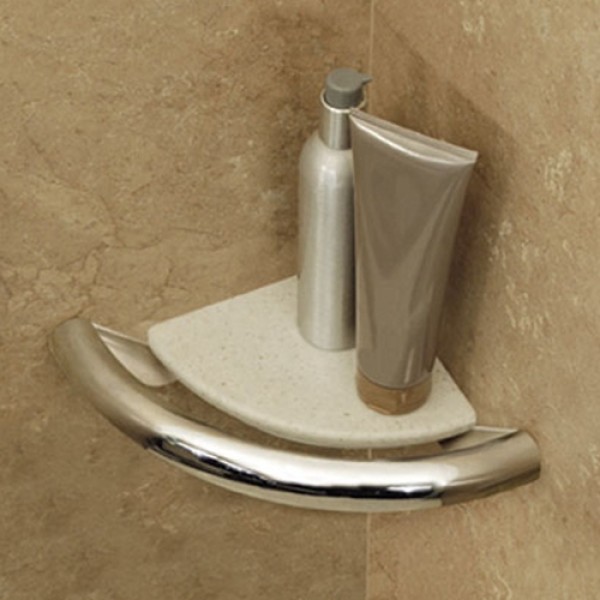 36
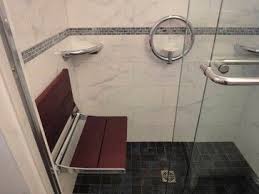 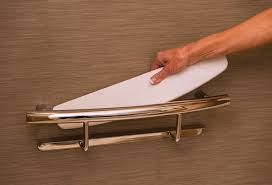 37
CLAMP-ON RAILS
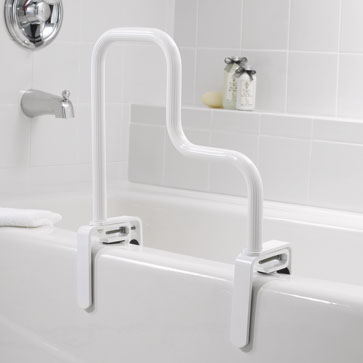 38
Stylish Tilting Mirrors
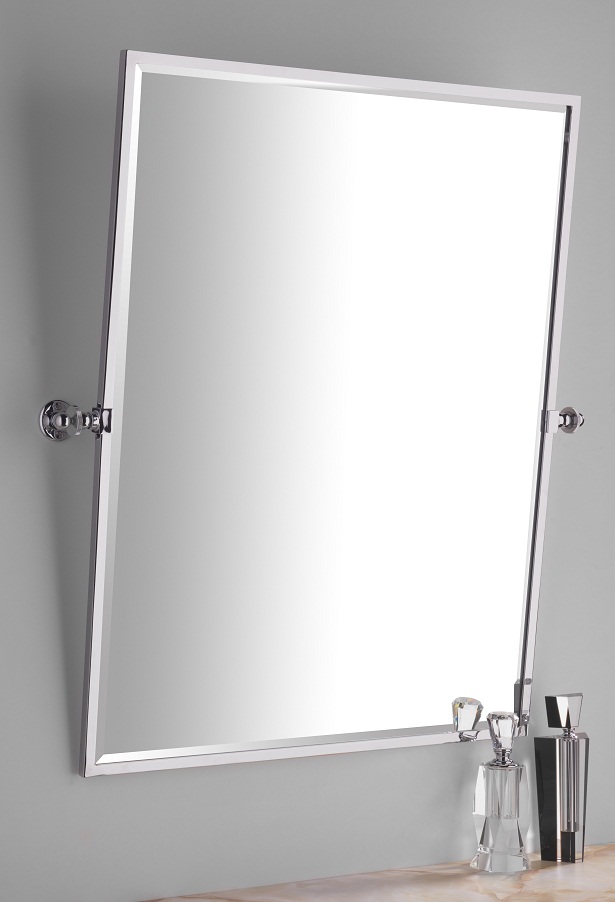 39
Remodeled bath
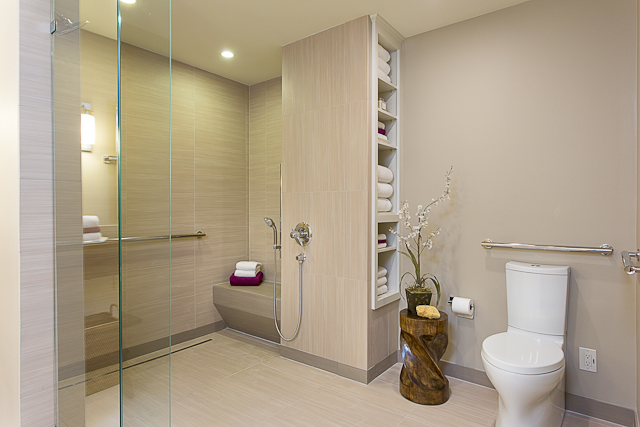 40
Floor-Mounted & Folding Rails
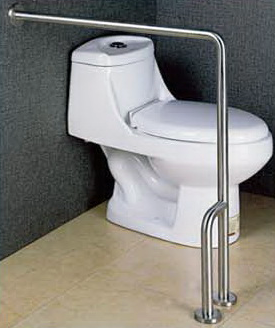 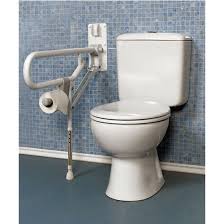 41
[Speaker Notes: Used where toilets Fi

Not best choice

Find better pics]
Other Cool Bath Ideas
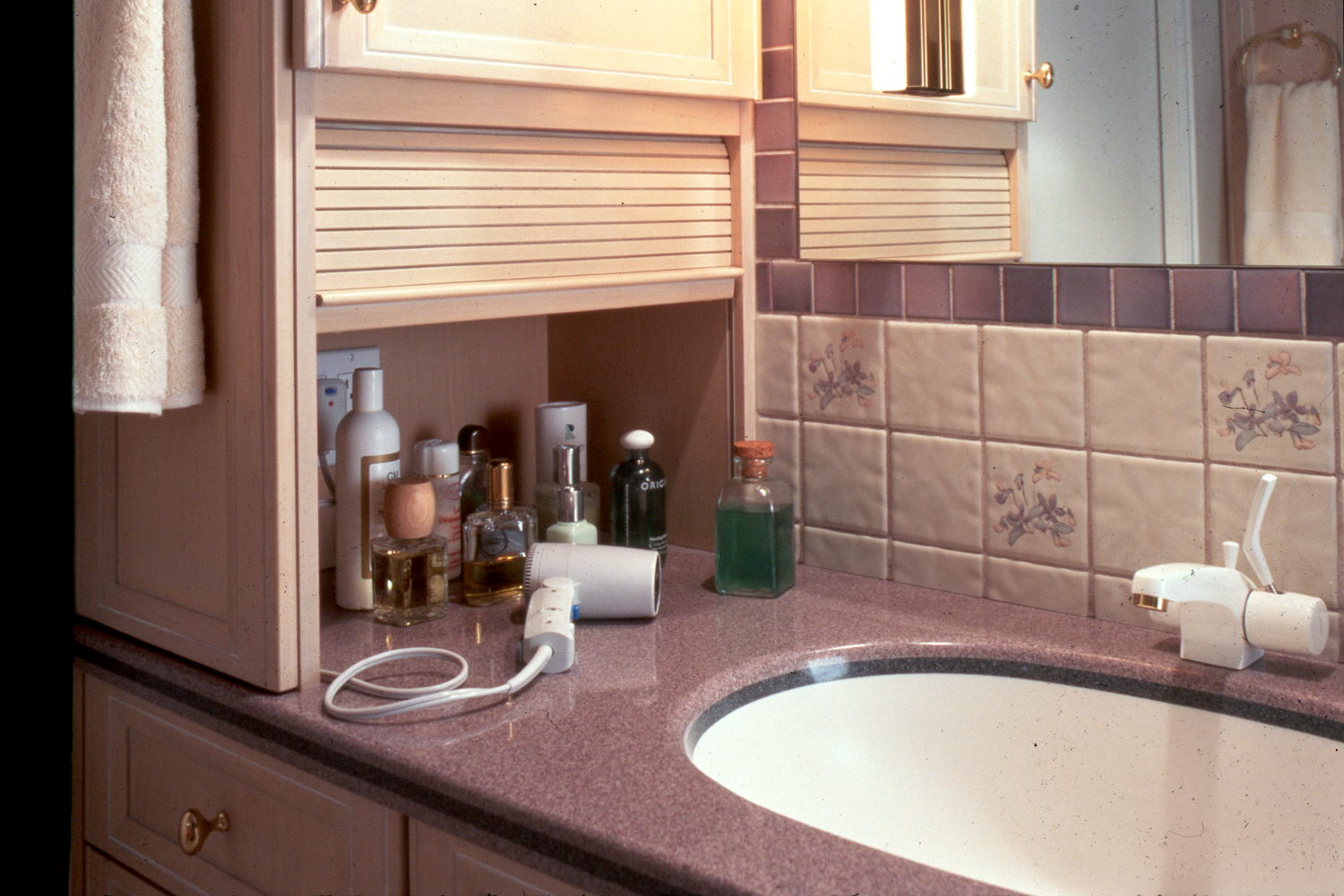 42
RAMPS – The Good, the Bad and the Ugly
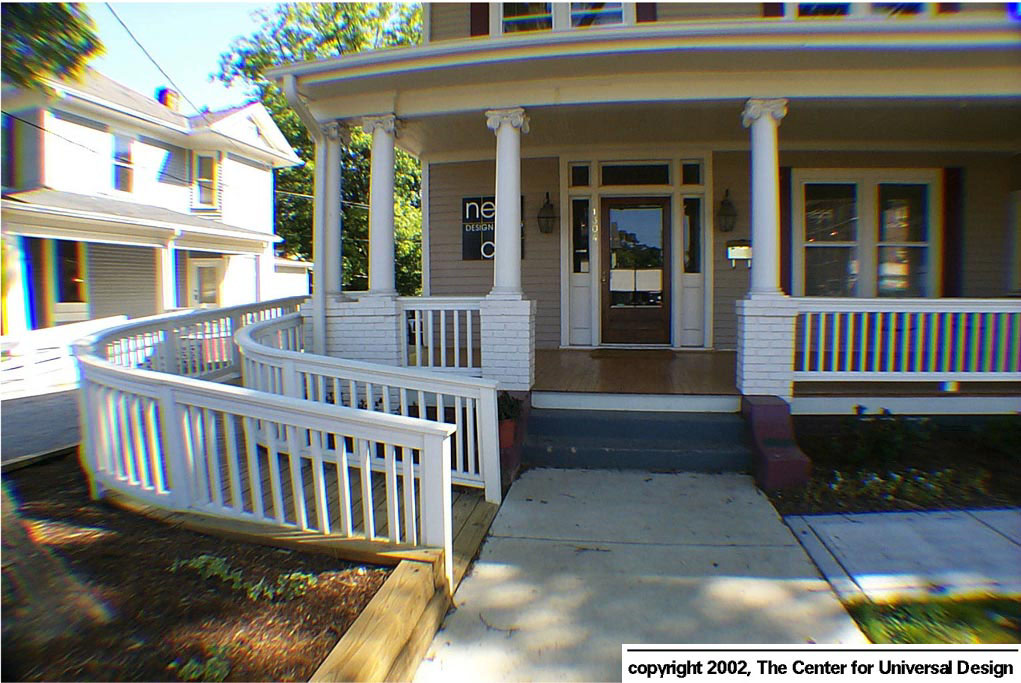 43
BAD
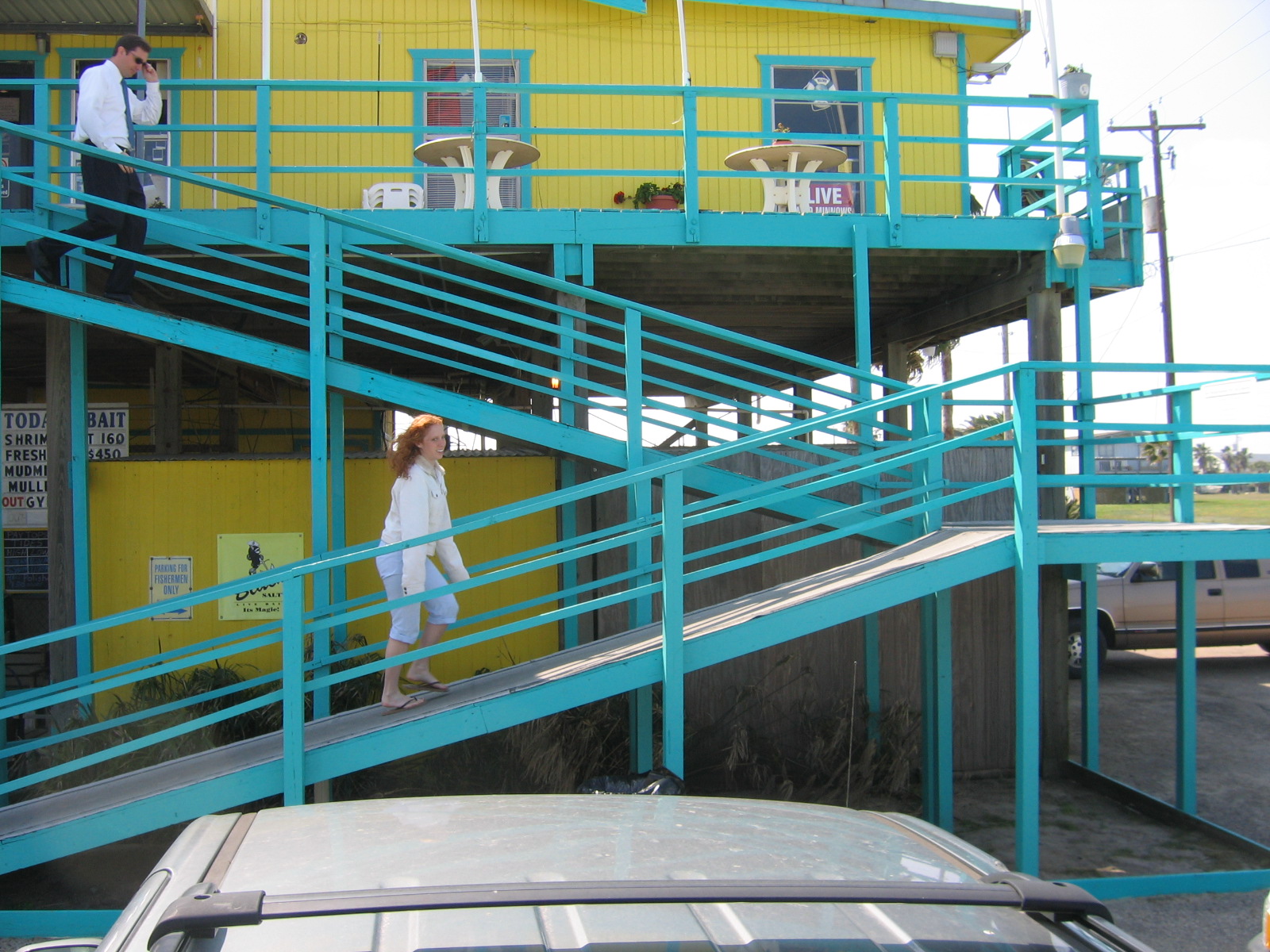 44
“BADDER”
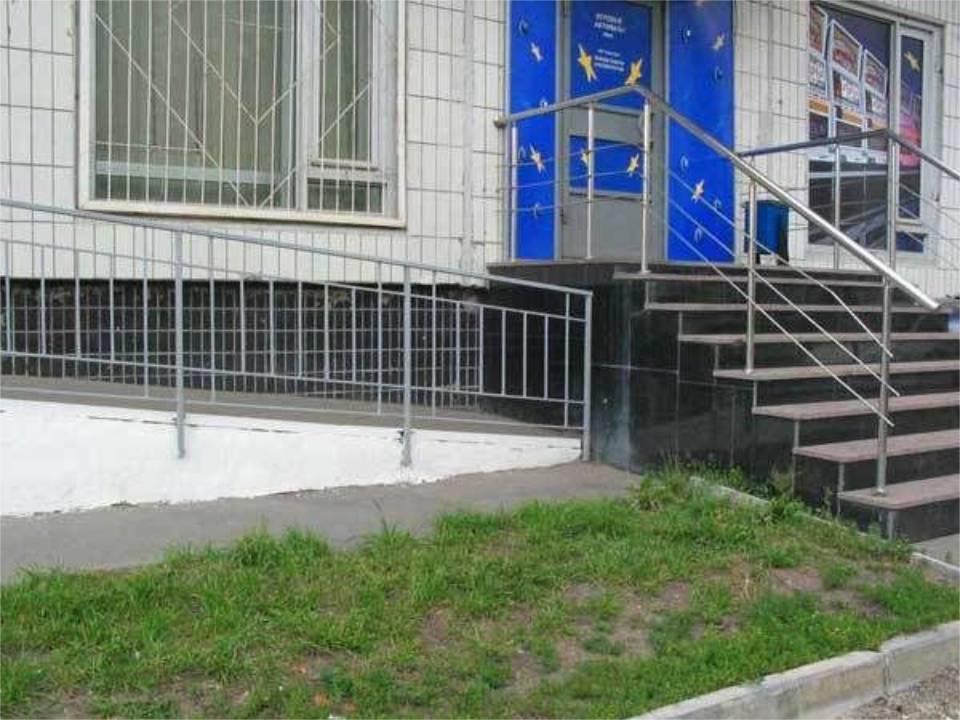 45
BADDESTIn the flood zone perhaps??
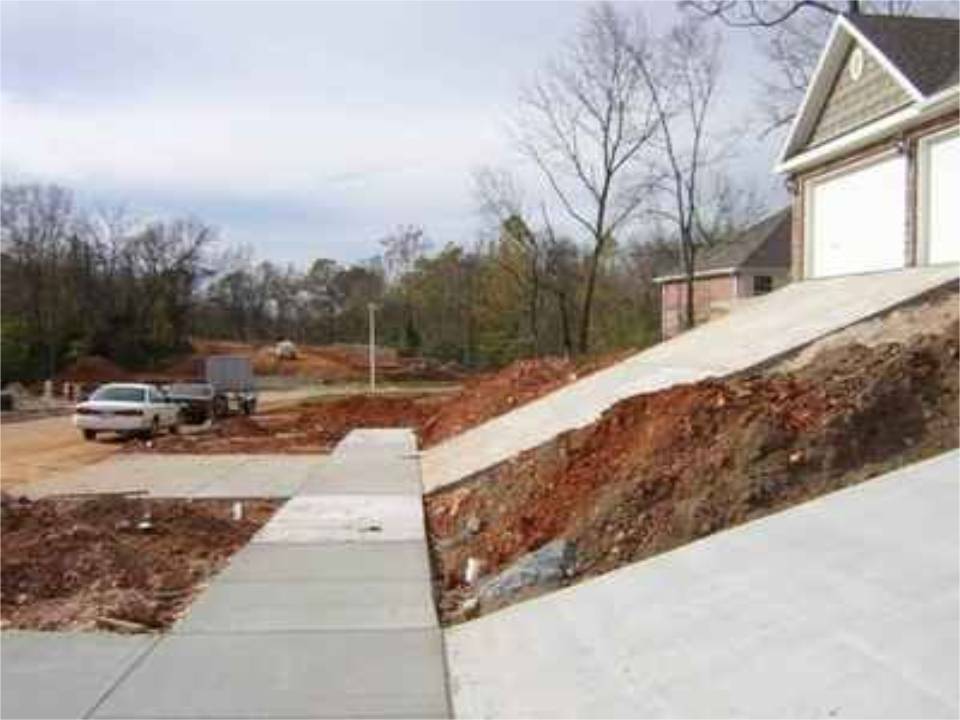 46
Zero Step 
Entry in Houston
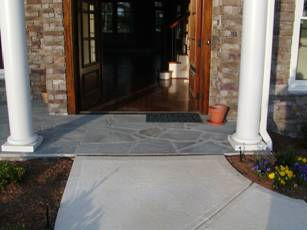 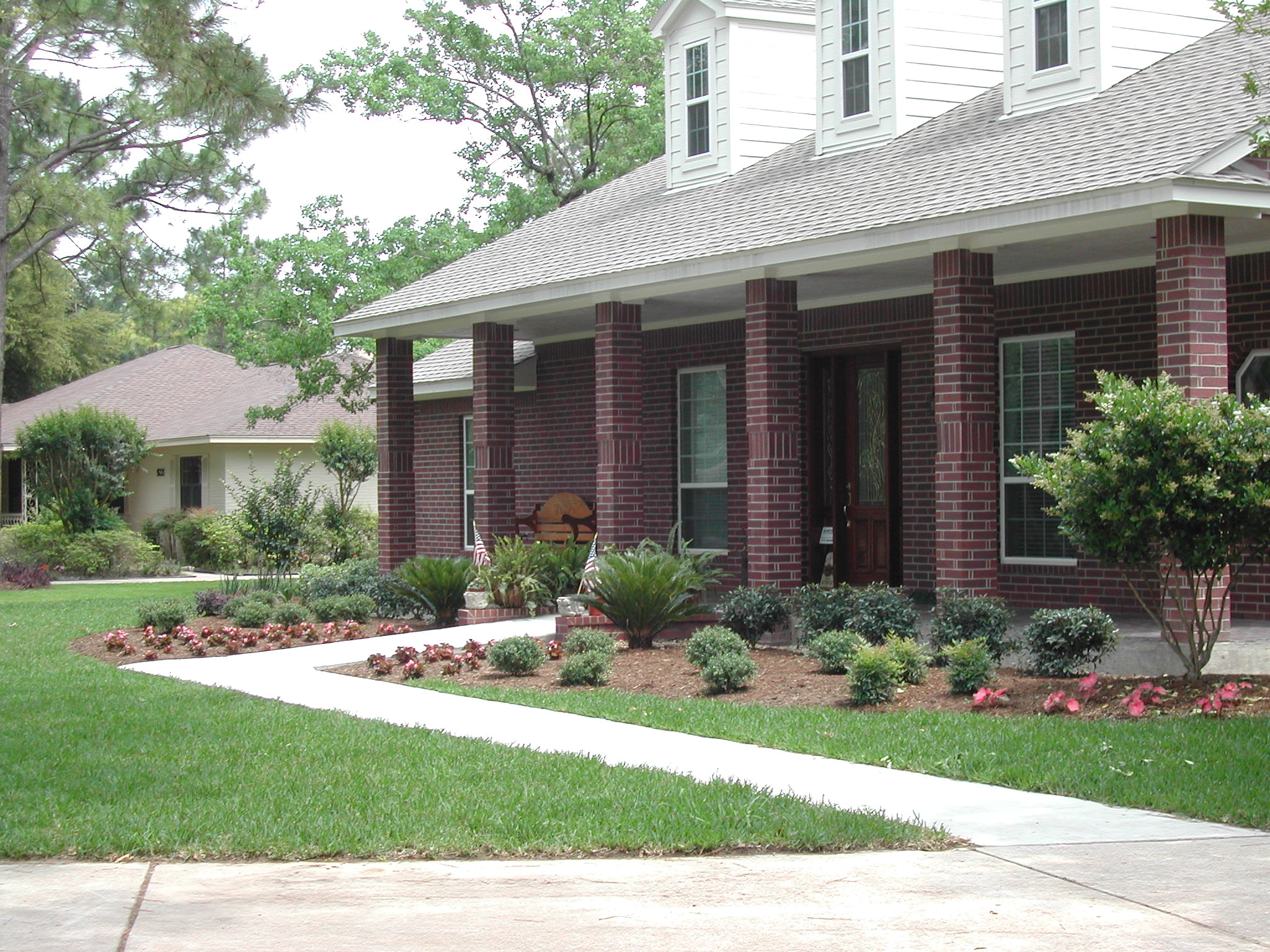 47
Kitchen Ideas
Note “Sun Tunnels” for lots of natural light
No, they don’t leak 
    like some skylights
Lots of drawers 
are easier to deal with 
than cabinets
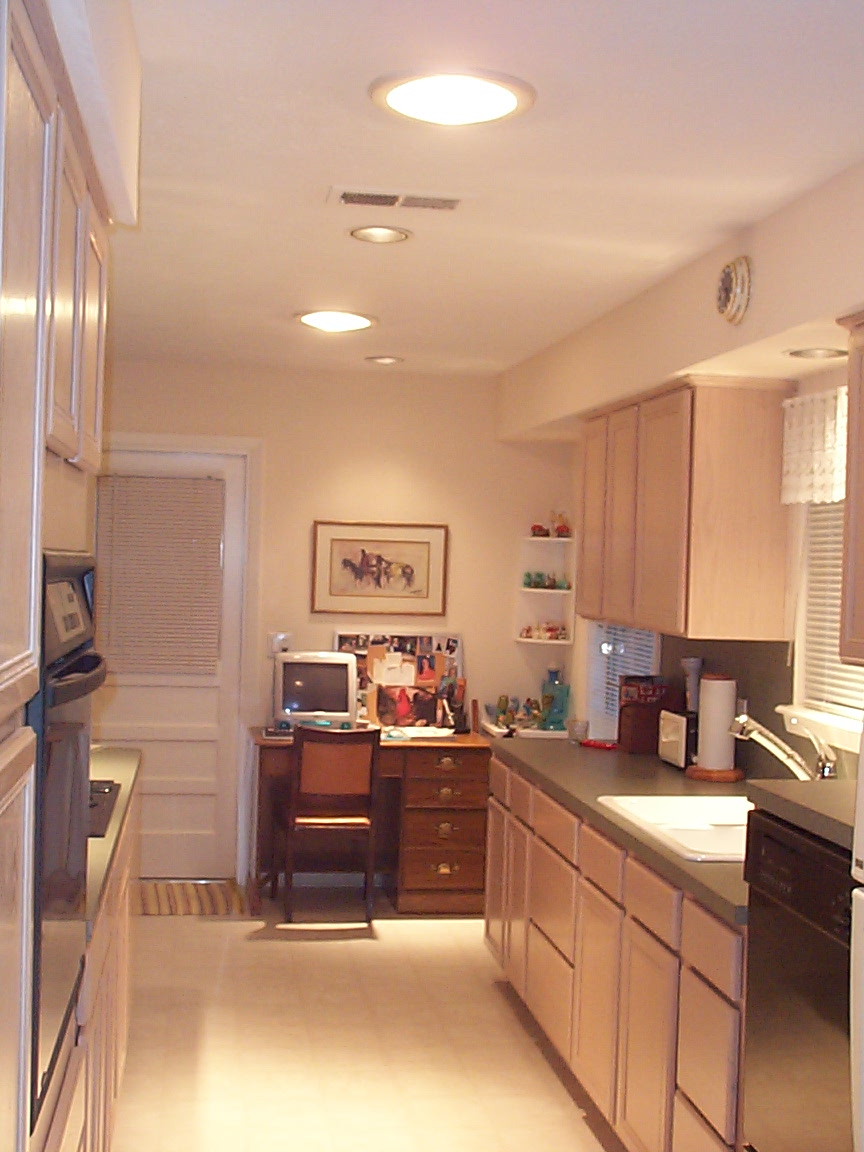 48
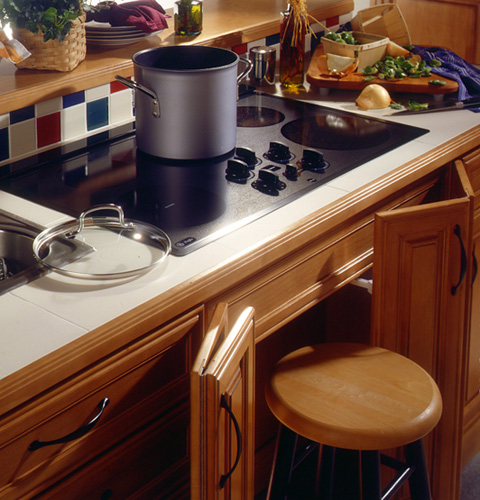 Cooktop with pull-out stool
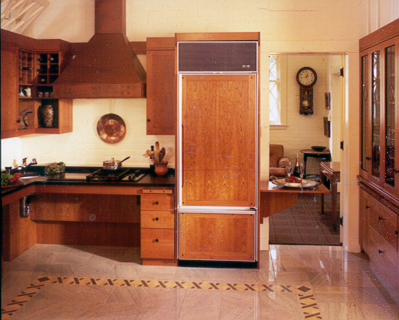 Pull out storage
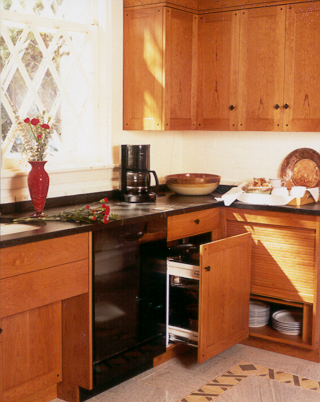 Knee room under counter
Lots of Low, Pull-out Storage
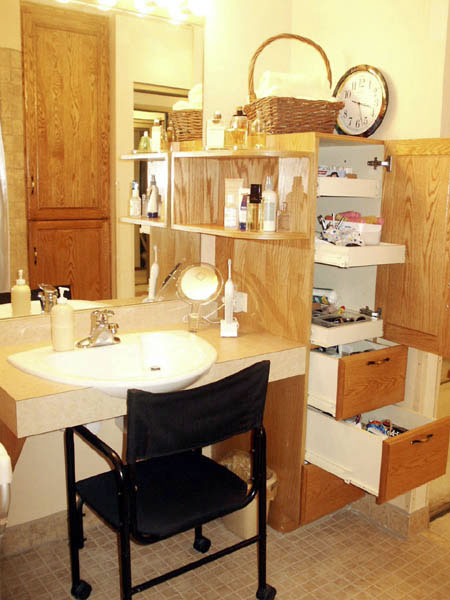 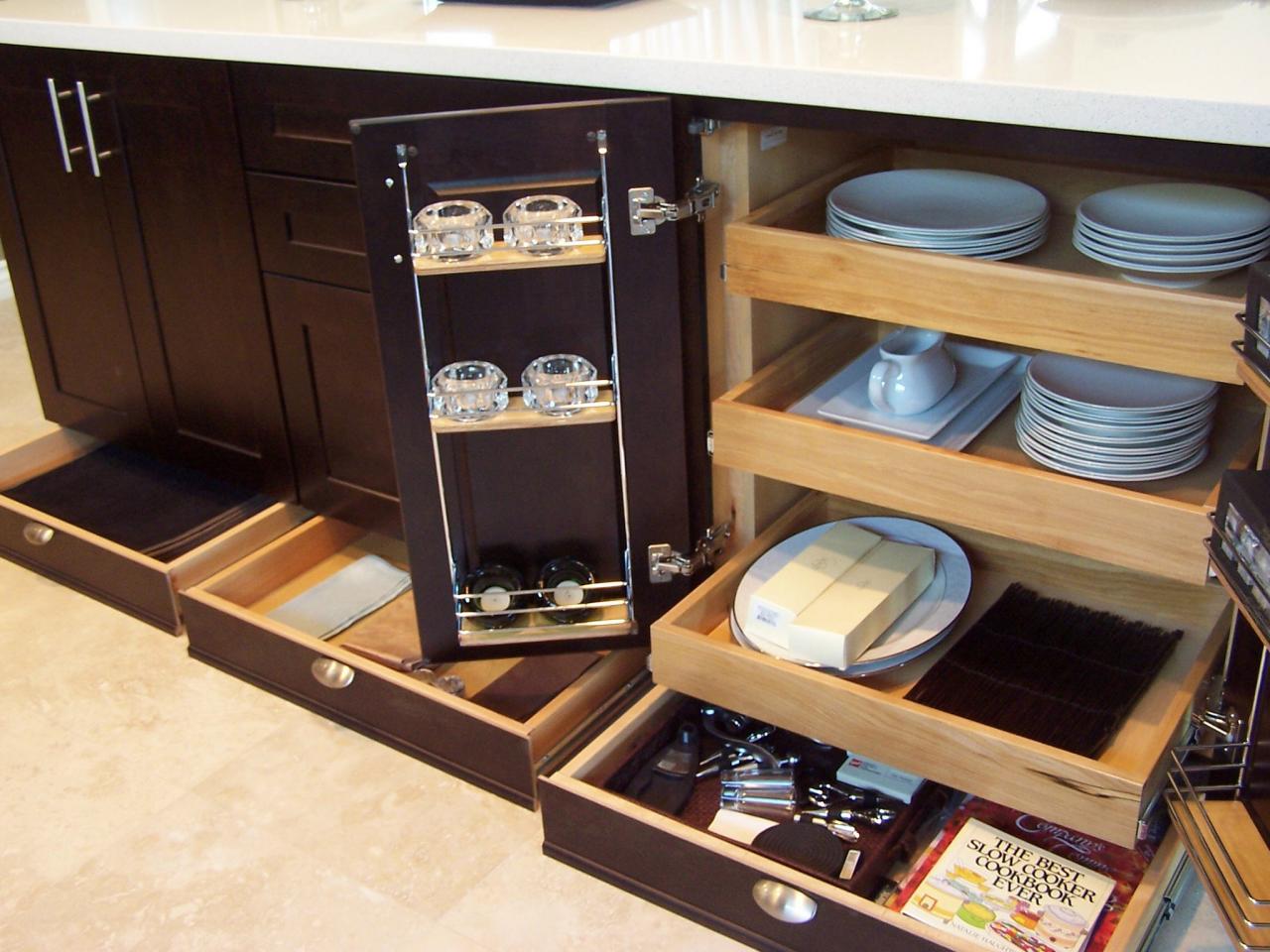 Lower, crank-type windows
52
Attractive User-Friendly Kitchen
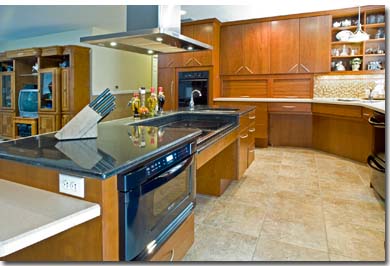 Adjustable Height Sinks
Sink down
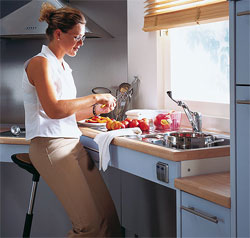 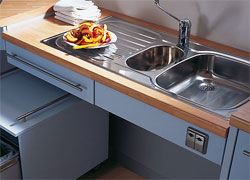 Sink up
Slide-in doors
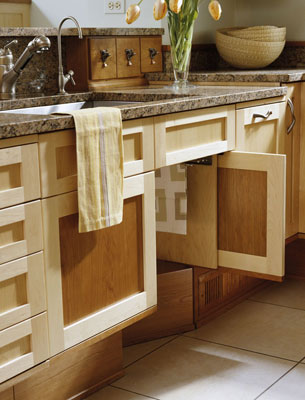 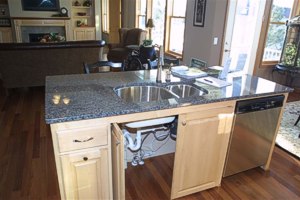 Note foot pedals for hot and cold water
Adjustable Cabinets, Shelves and Lifts
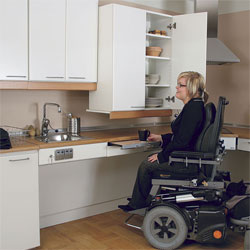 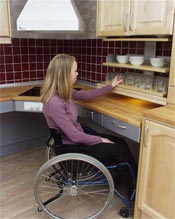 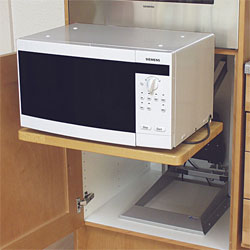 Appliance Lift in Action
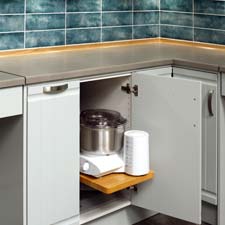 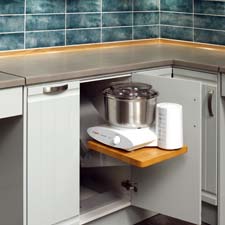 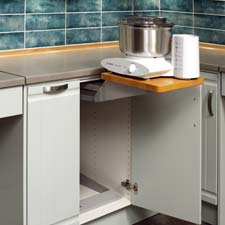 High Toe kicks, Low Microwave
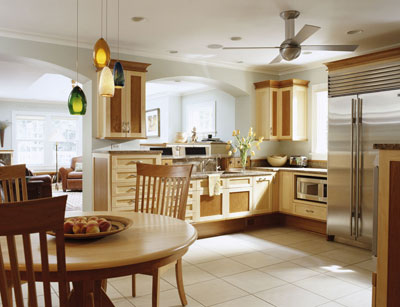 Side-Open & Fold-Down Doors
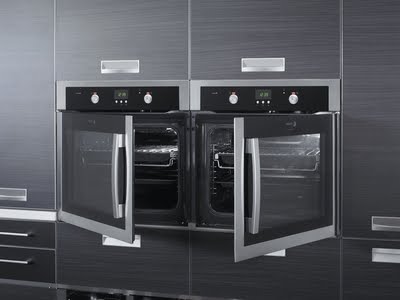 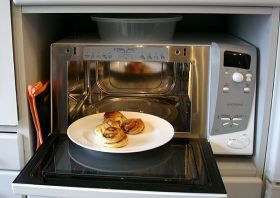 Cool Induction Cooktops
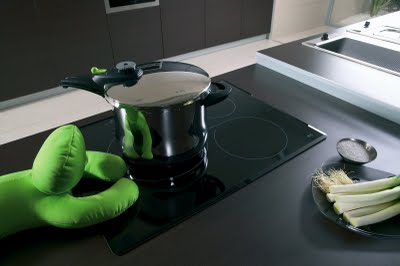 Raised Dishwashers with Storage Below
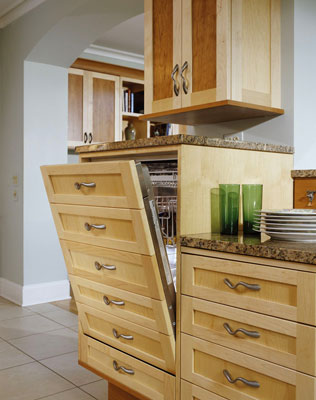 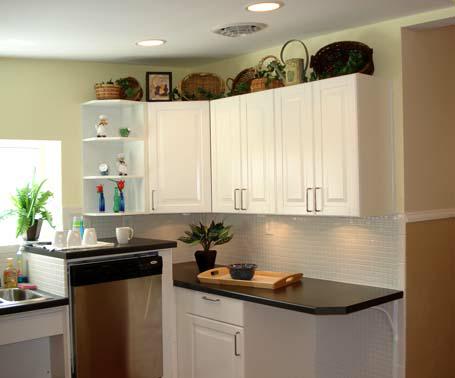 Raised Dishwasher to help your back!
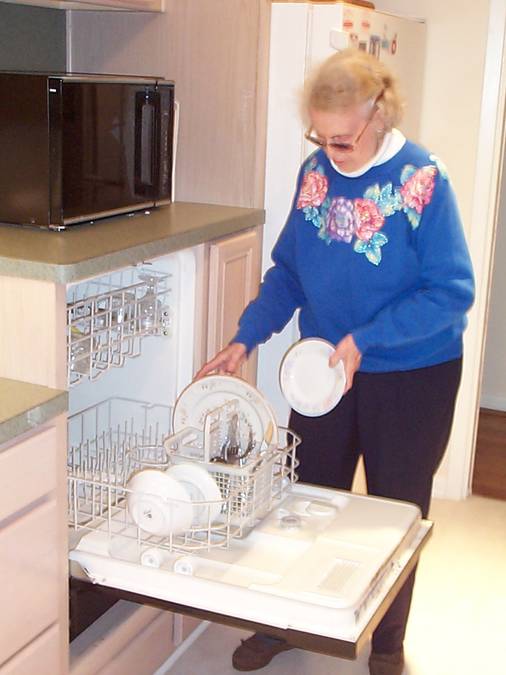 Note drawer 
   below

Microwave at easy
   height
62
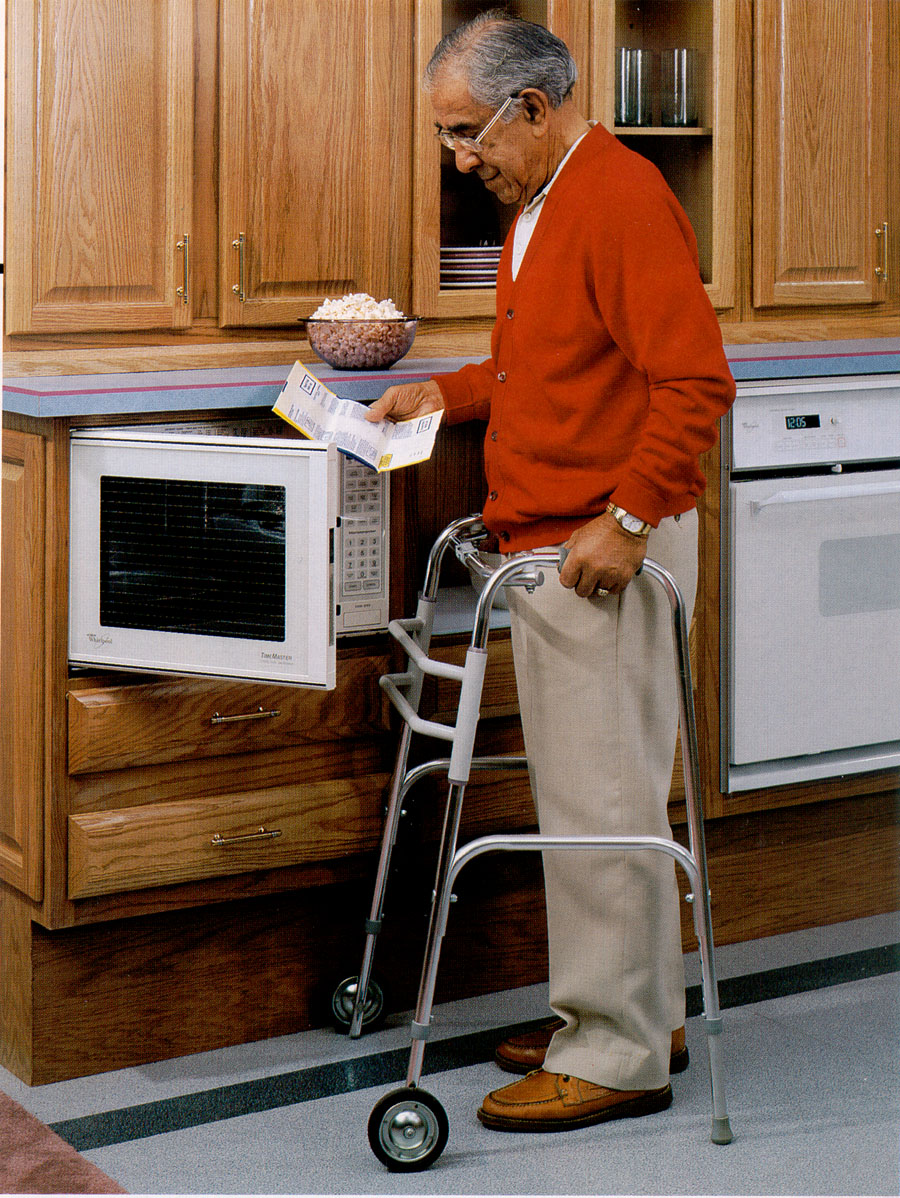 Microwave
Contrasting       
   colors
High toe kick
Raised                                                                                Dishwasher
63
Photo Courtesy of Whirlpool Corporation
Package Shelf by Entry Door
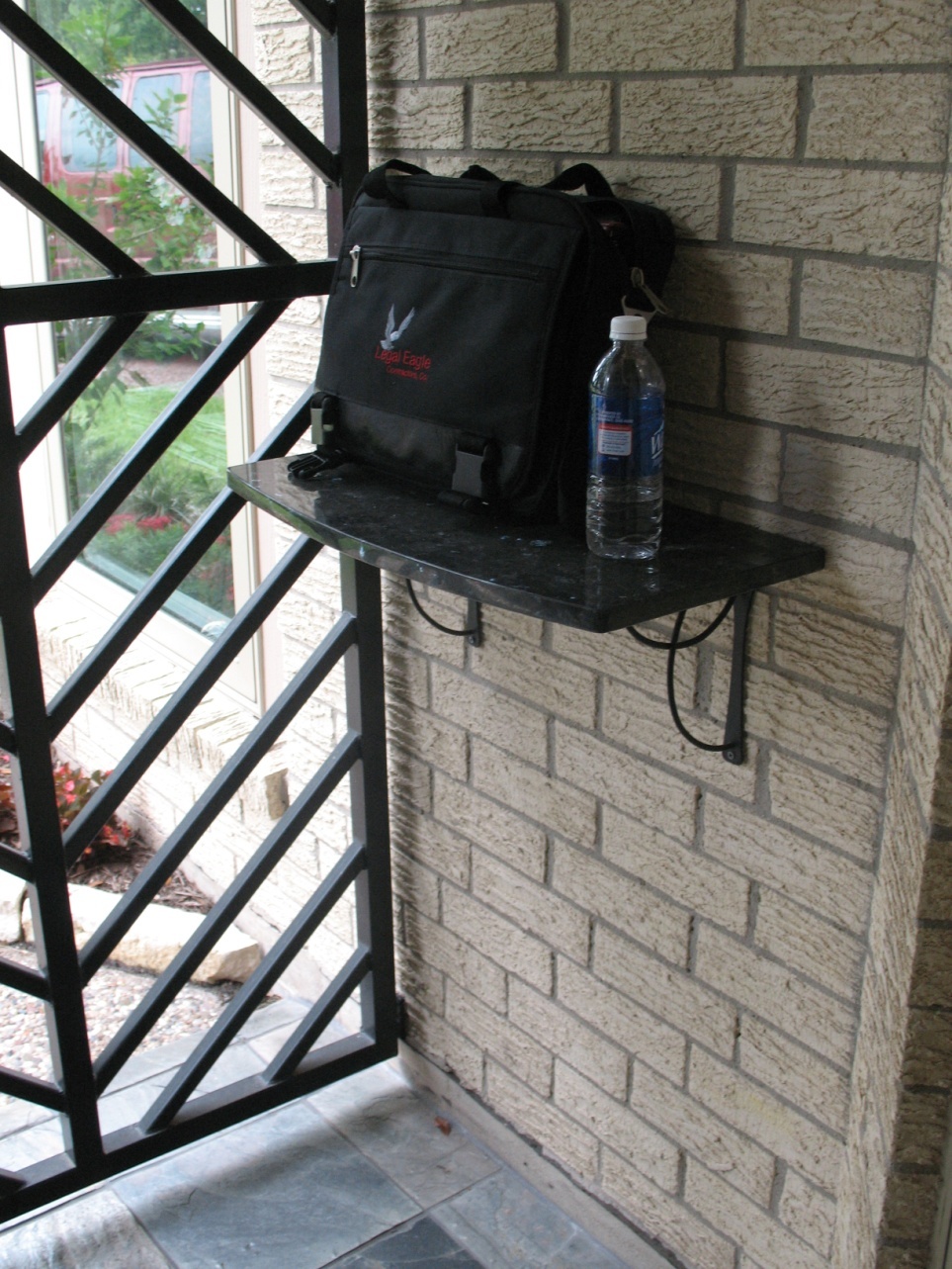 – Very Handy!
64
Magic!  How to Widen a Doorway
Swing-clear Hinges add almost 2 inches!
Save about $1500.00 on the cost of removing and widening the doorway
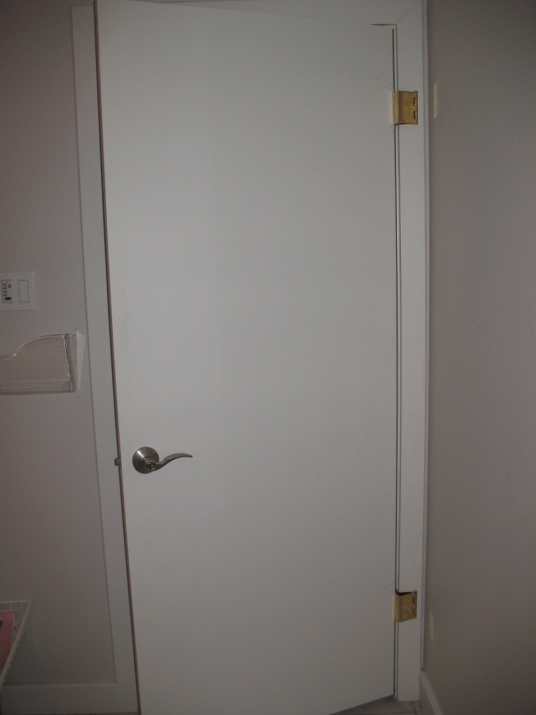 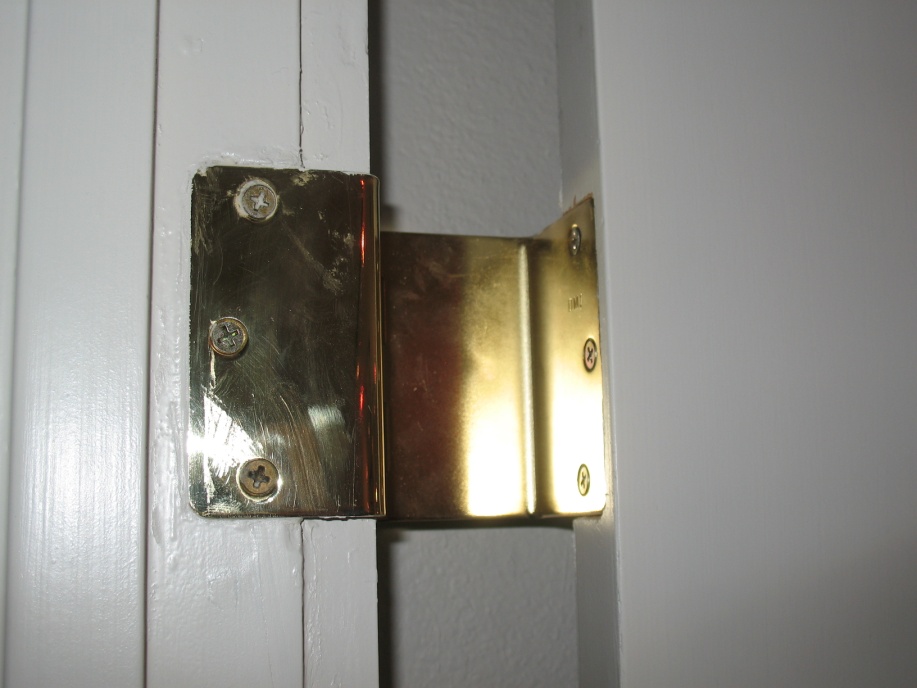 65
Exterior Chair lift
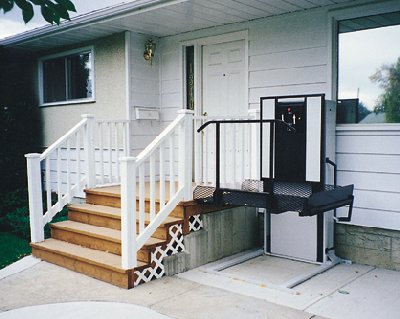 66
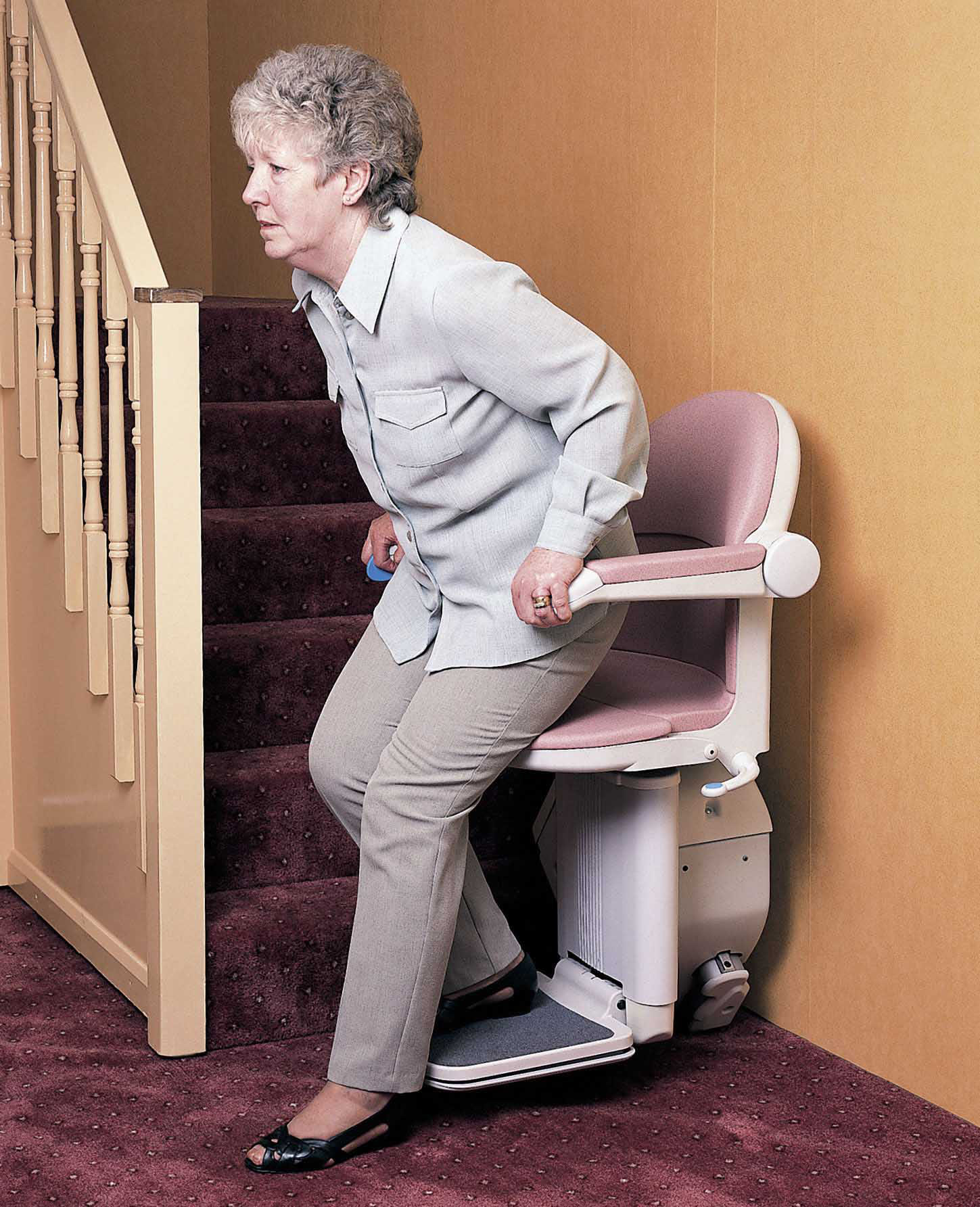 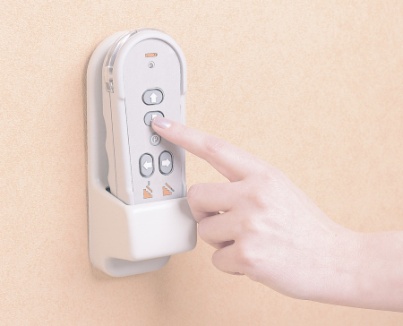 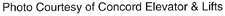 Chair Lift
ChairLift
67
[Speaker Notes: Chair Lift
Lift can be    folded away   when not       being used]
Magic!  How to do “NO Threshold”
Magic!  “Look Ma - No Threshold”
LOOK MA, NO THRESHOLD!
* Nice slate ramp, too!
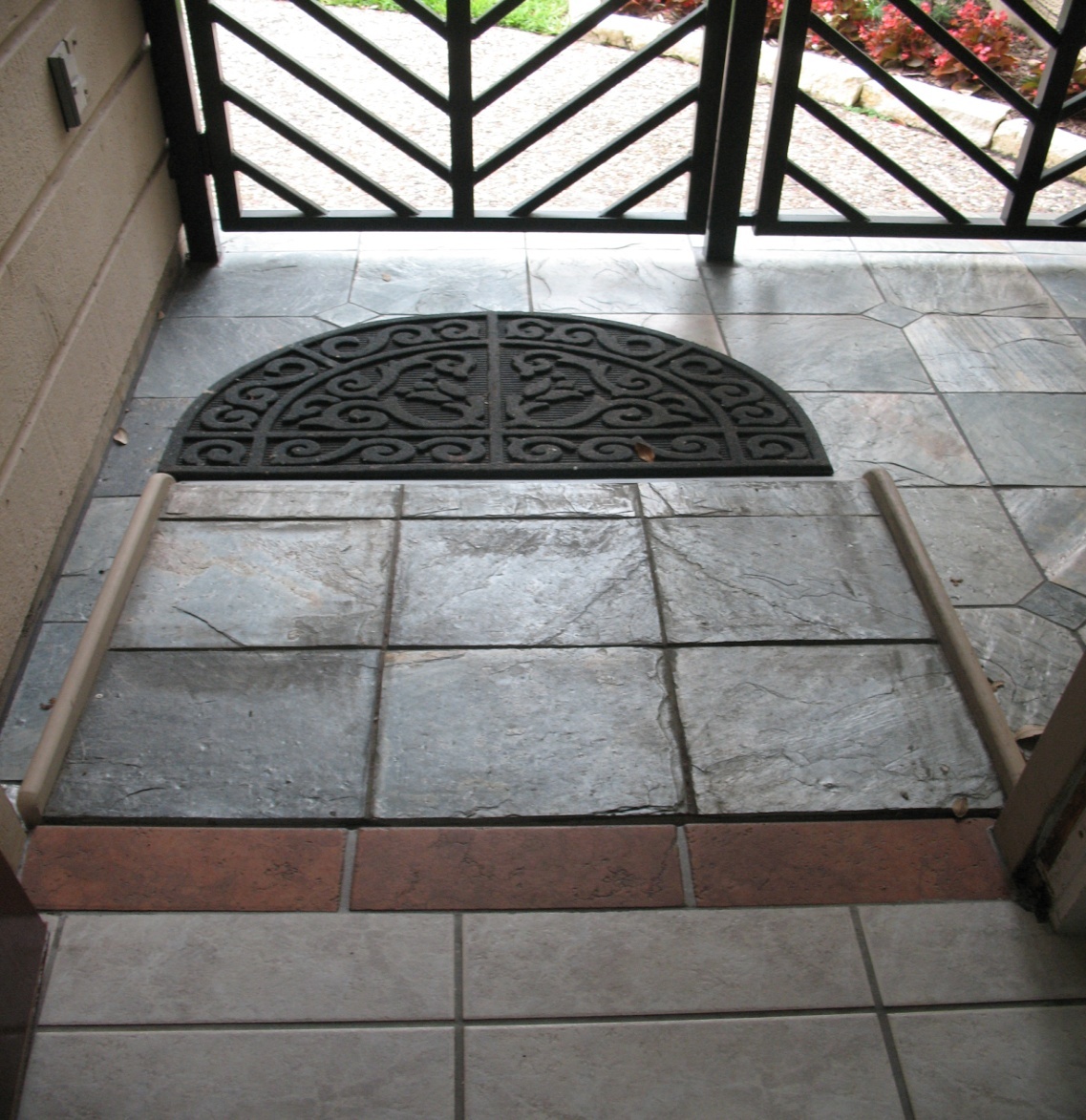 68
Here’s How It Works…
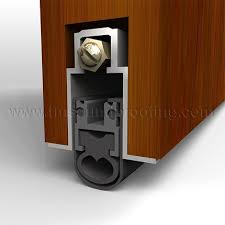 There is a black, 
spring-activated
rubber strip that 
presses down on 
the floor when the 
door closes, sealing
out the bugs!
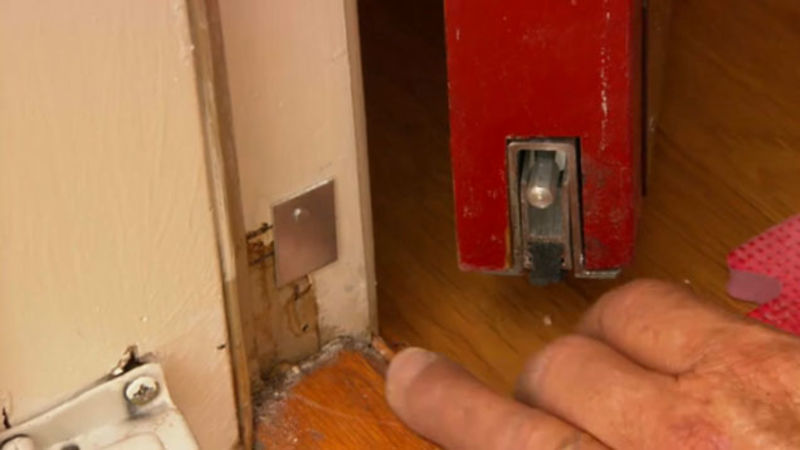 69
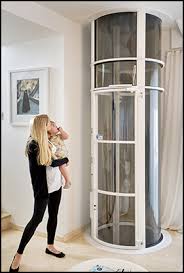 Home Elevators
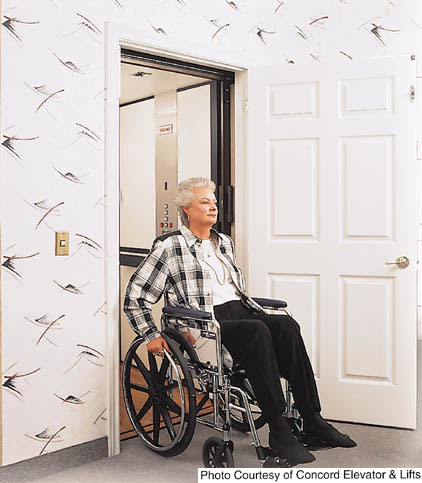 70
[Speaker Notes: When space and funding allow, elevators are     added to homes
Has standard door rather than typical elevator door; example of   universal design]
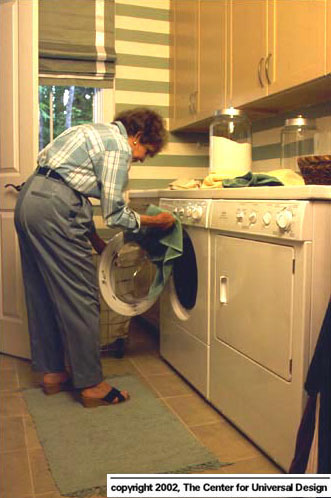 Front-LoadingMachines
71
[Speaker Notes: Get pic of Ann’s (Dan’s Sis) laundry room]
Light Switches & Timers
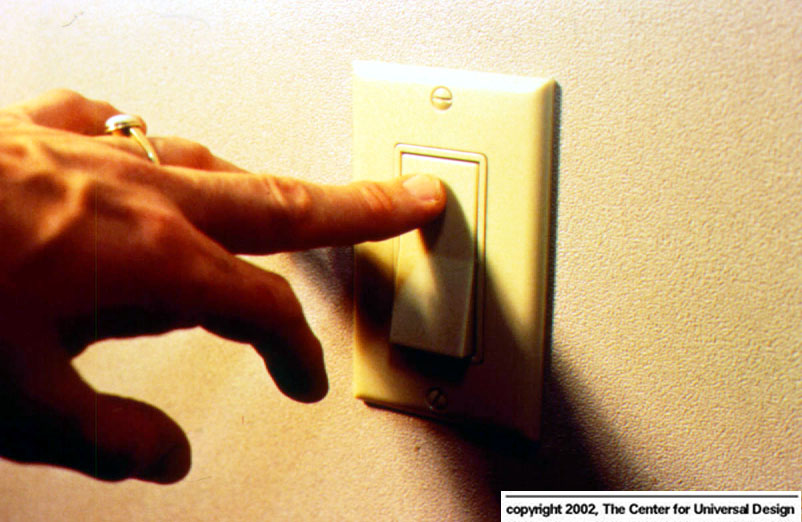 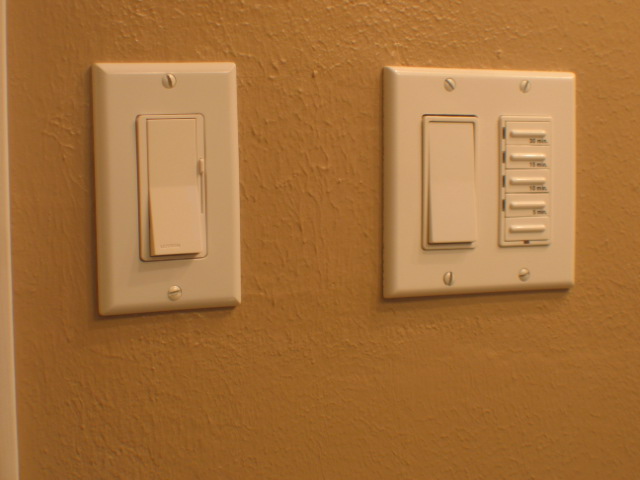 72
[Speaker Notes: Paddle switches should be used when possible
Maximum height of 54” for side reach, 45” for front reach]
The Idea Center
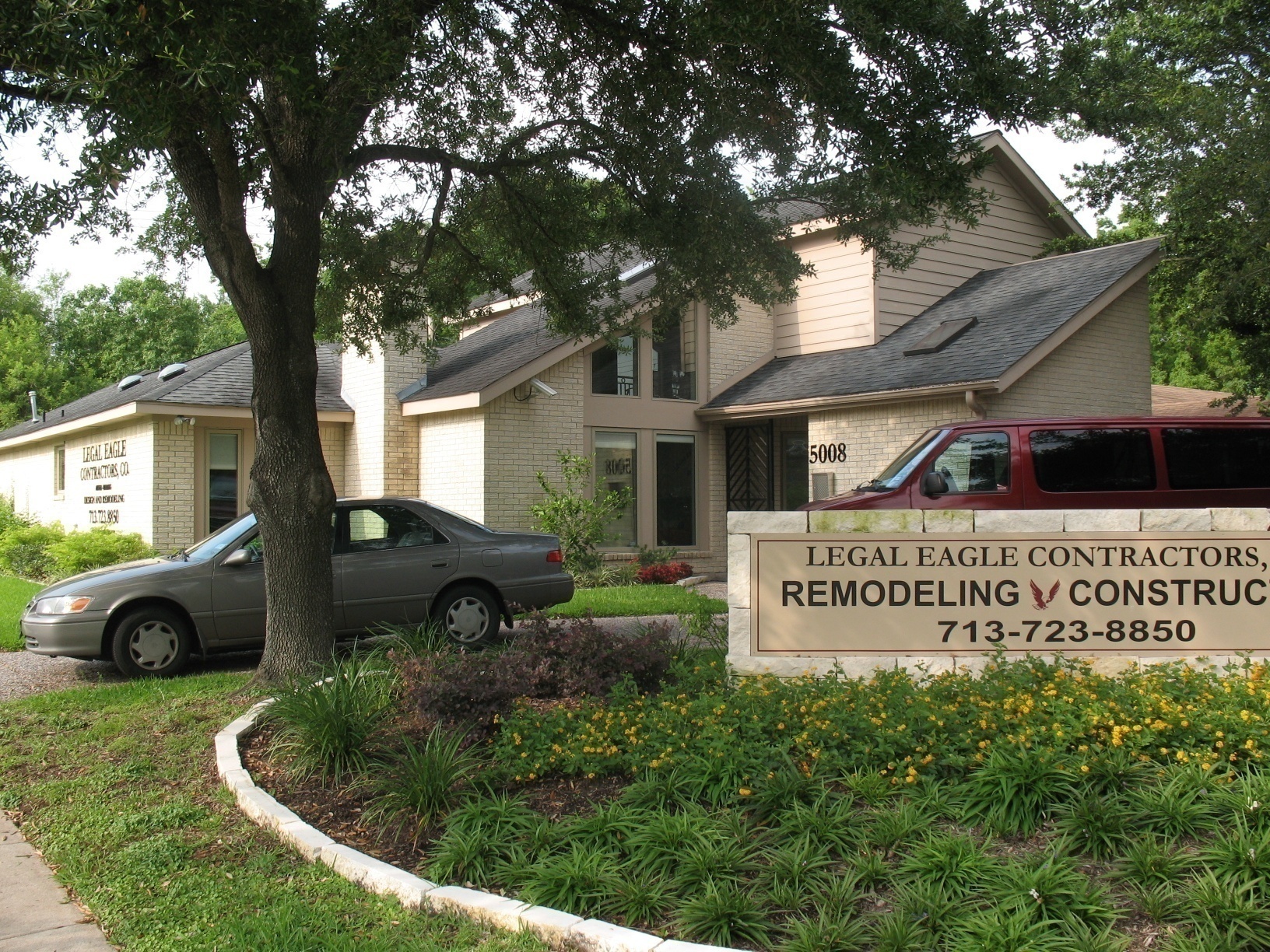 73
THE END!
I HOPE YOU GOT SOME GREAT IDEAS FOR YOUR LIFE
THANK YOU ALL FOR COMING.

      For more information email me at: dbawden@legaleaglecontractors.com 

…or call my main number at 713-723-8850
74